[Speaker Notes: Hi welcome to QNAP live]
Network architecture and firewall usage
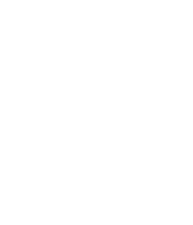 Agenda
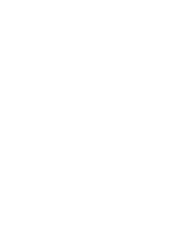 How to use QuFirewall
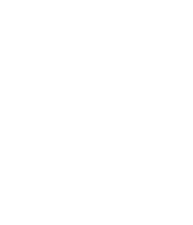 Demo
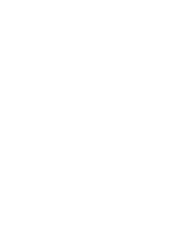 Applicable model
Firewall is an important elementof network security
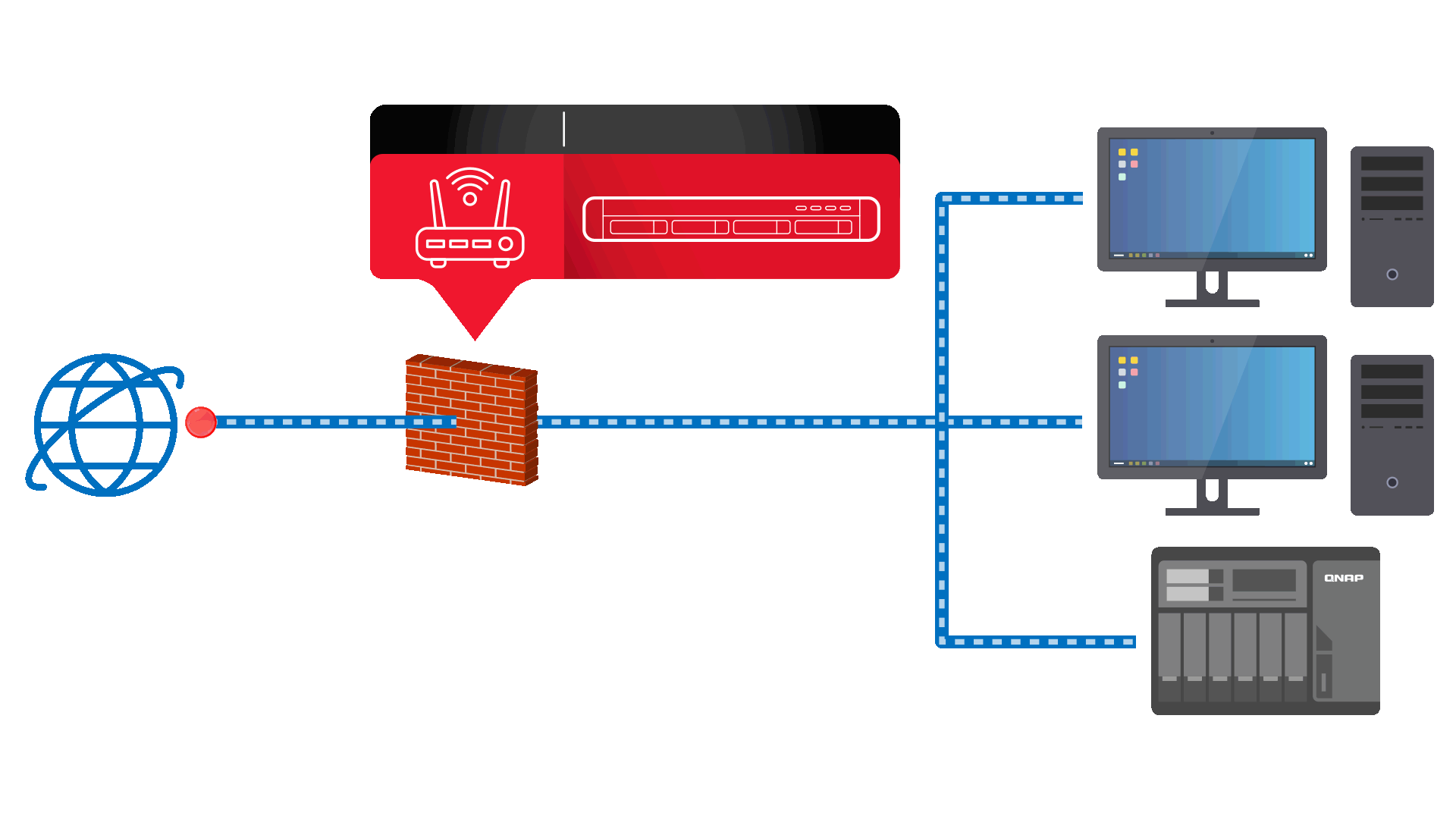 Comsumer
Enterprise: UTM / NGFW
User 1
User 2
Internet
Firewall
NAS
General deployment method for firewall
QuFirewall is the new application for protection against cyber attacks
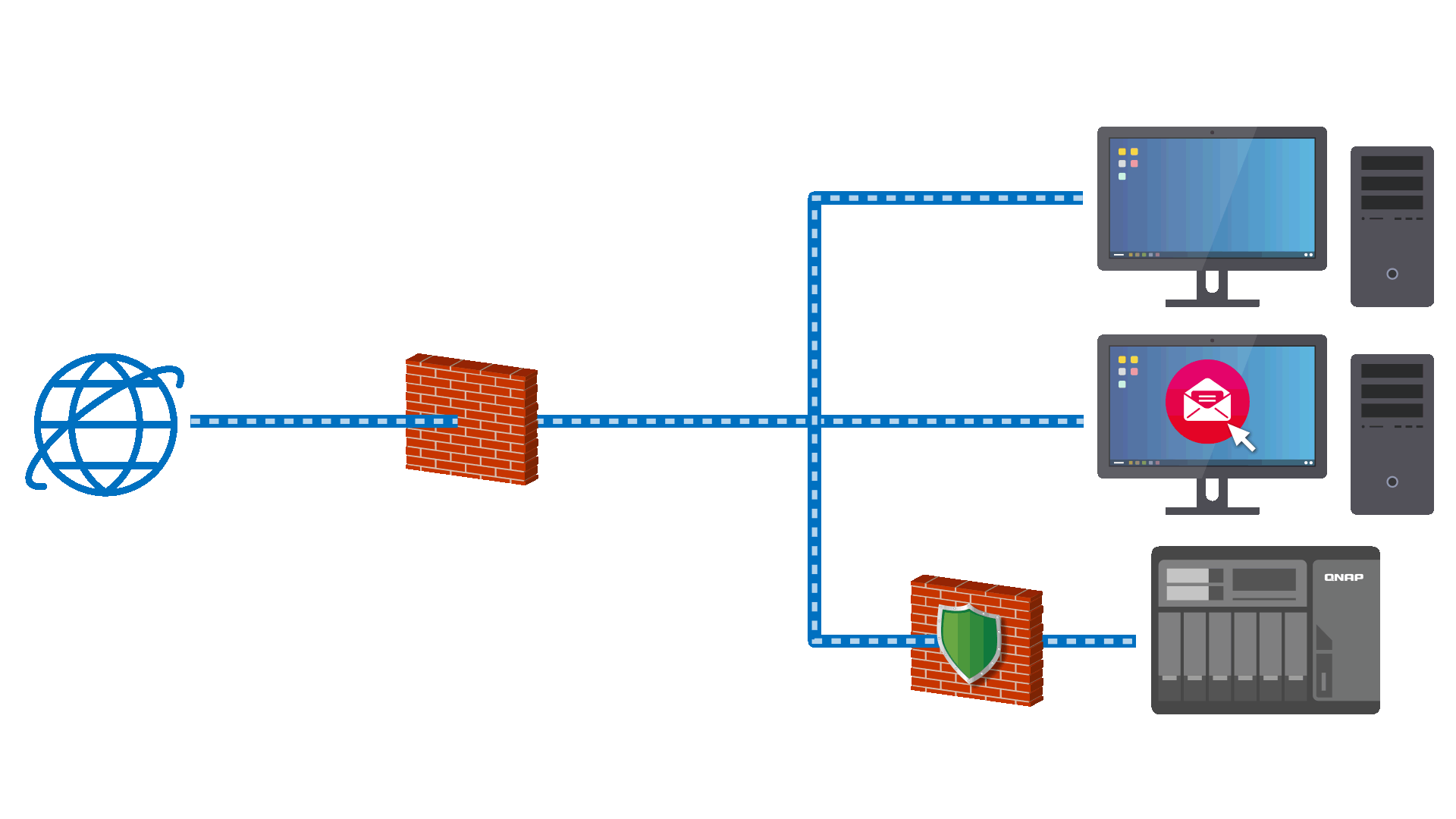 Prevent network attacks from other virus-infected LAN devices
User 1
User 2
Internet
Firewall
NAS
QuFirewall
Attention: when using NAS forexternal services
Whether the public server is a NAS or any workstation, do not run it directly on the Internet.
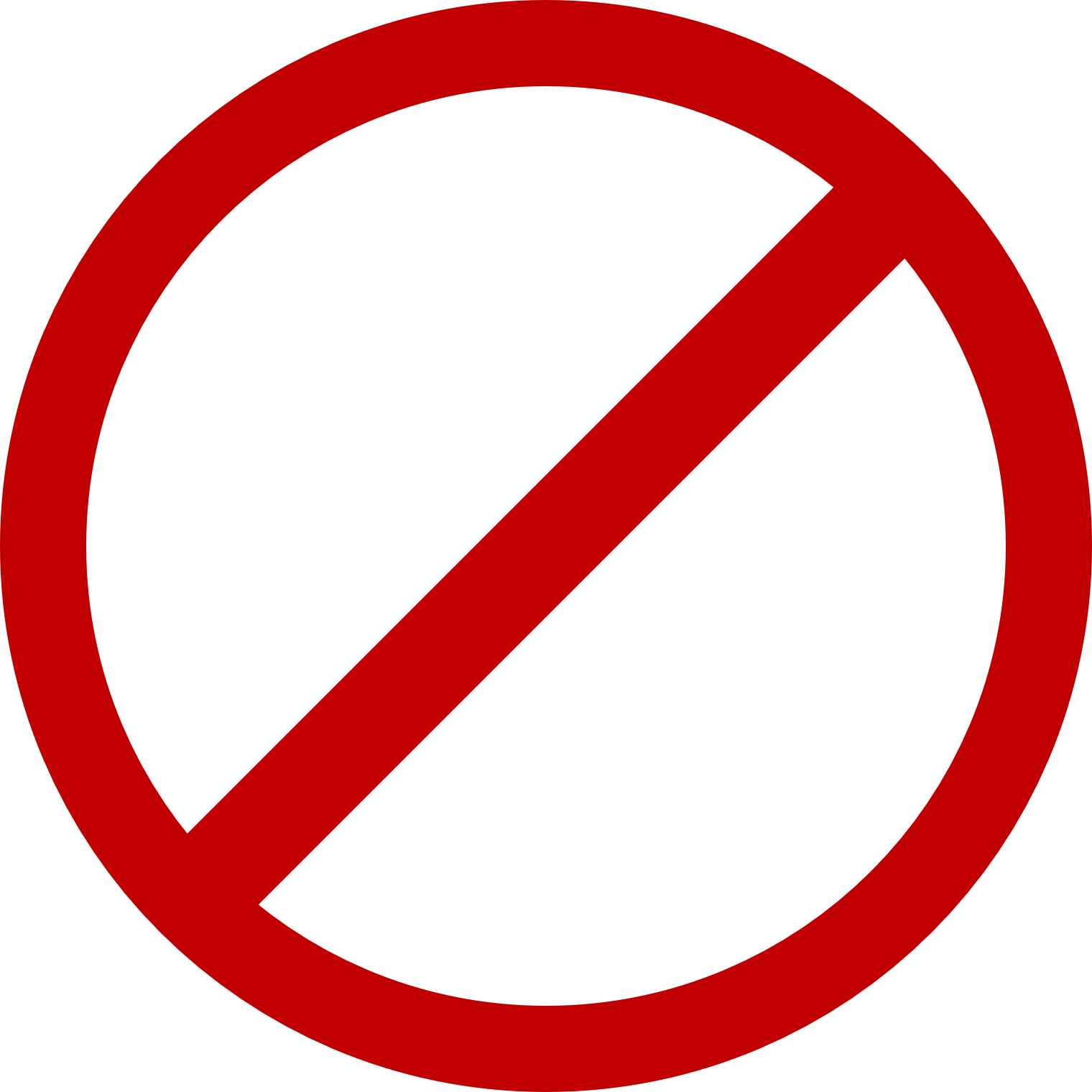 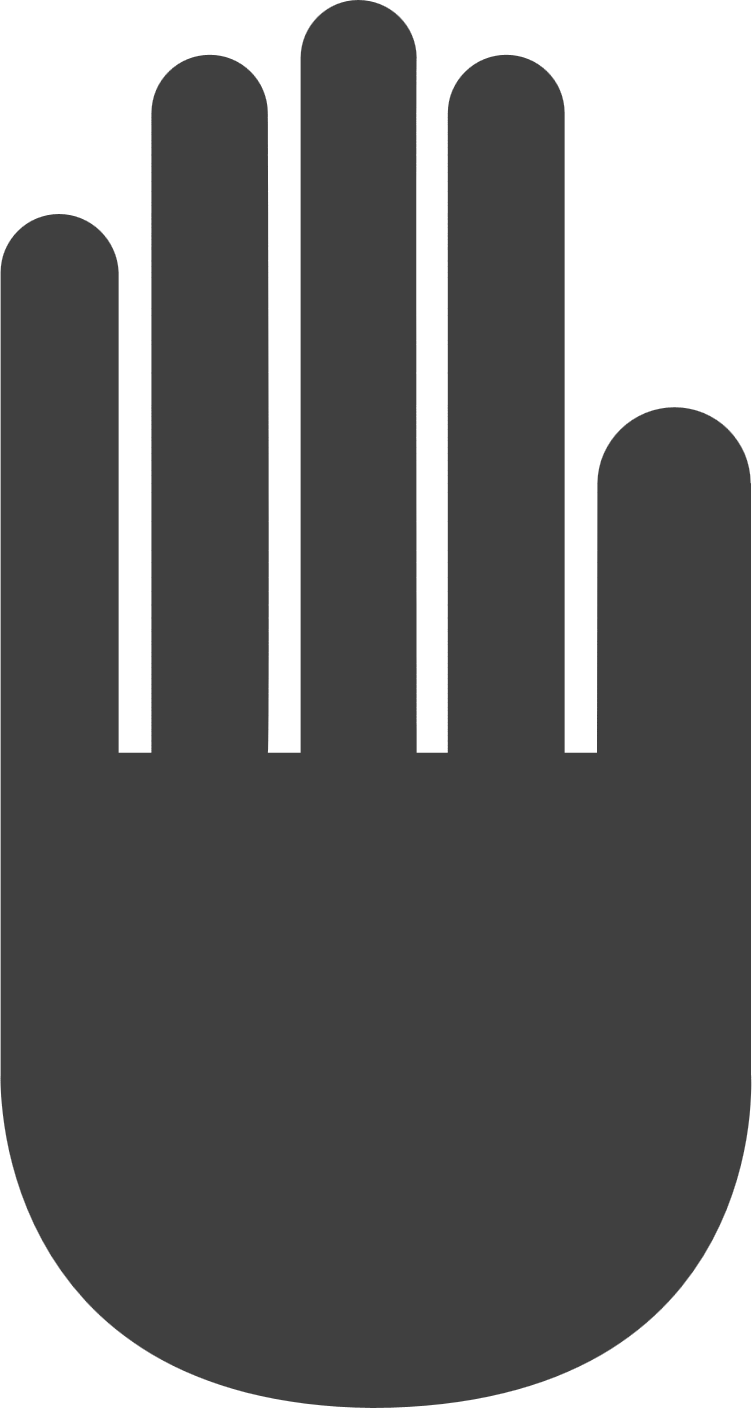 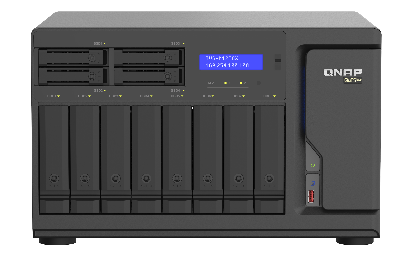 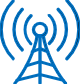 PPPoE
Internet
ISP/ADSL
Make good use of the router’s NAT + Port Forwarding. (It’s better with the firewall feature)
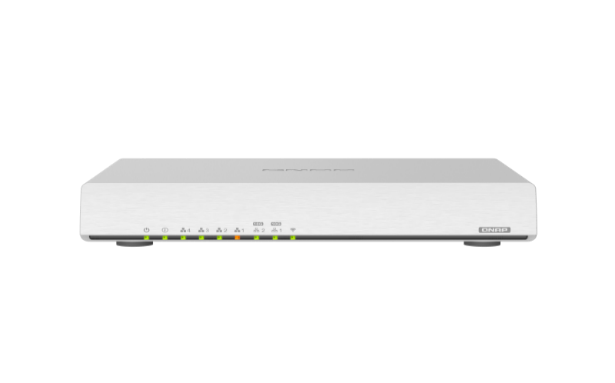 QHora-301W
Wi-Fi 6 Dual 10G SD-WAN router
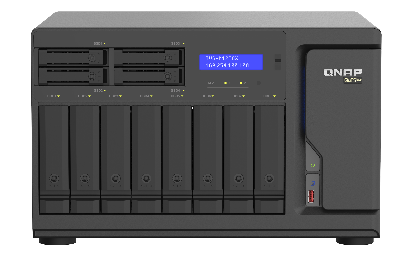 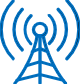 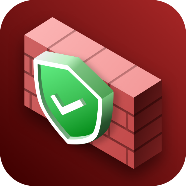 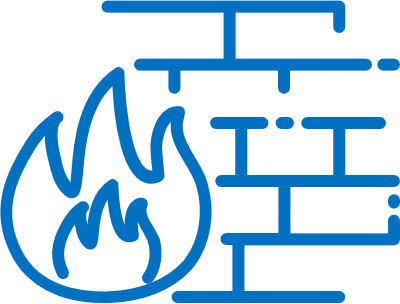 NAT + Port Forwarding
Firewall (nice to have)
Internet
ISP/ADSL
NAT & Port forwarding features from Router
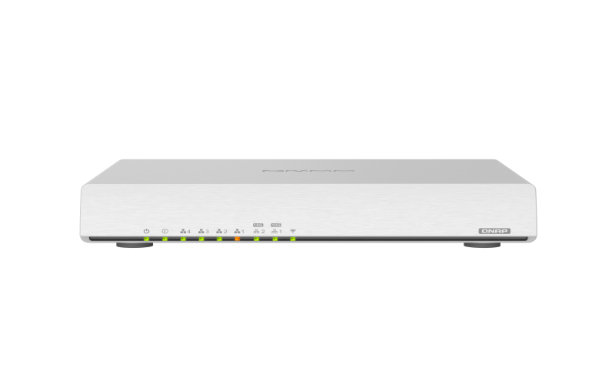 Mesh VPN: (create site to site VPN quickly and easily)
MultiWAN aggeration: (Not only bandwidth aggeration and failover, the connection between 2 sites can reach 2x speed.)
Firewall: (Currently supporting L3, and DPI & L7 firewall coming soon via system update)
QHora-301W
Wi-Fi 6 Dual 10G SD-WAN router
NAT
(network address translation)
Port Forwarding
Internet
Internet
WAN: 60.251.180.100
WAN: 60.251.180.100: 16800
WAN: 60.251.180.100: 16888
LAN: 192.168.0.100 /24
LAN: 192.168.0.110: 443
LAN: 192.168.0.120: 8080
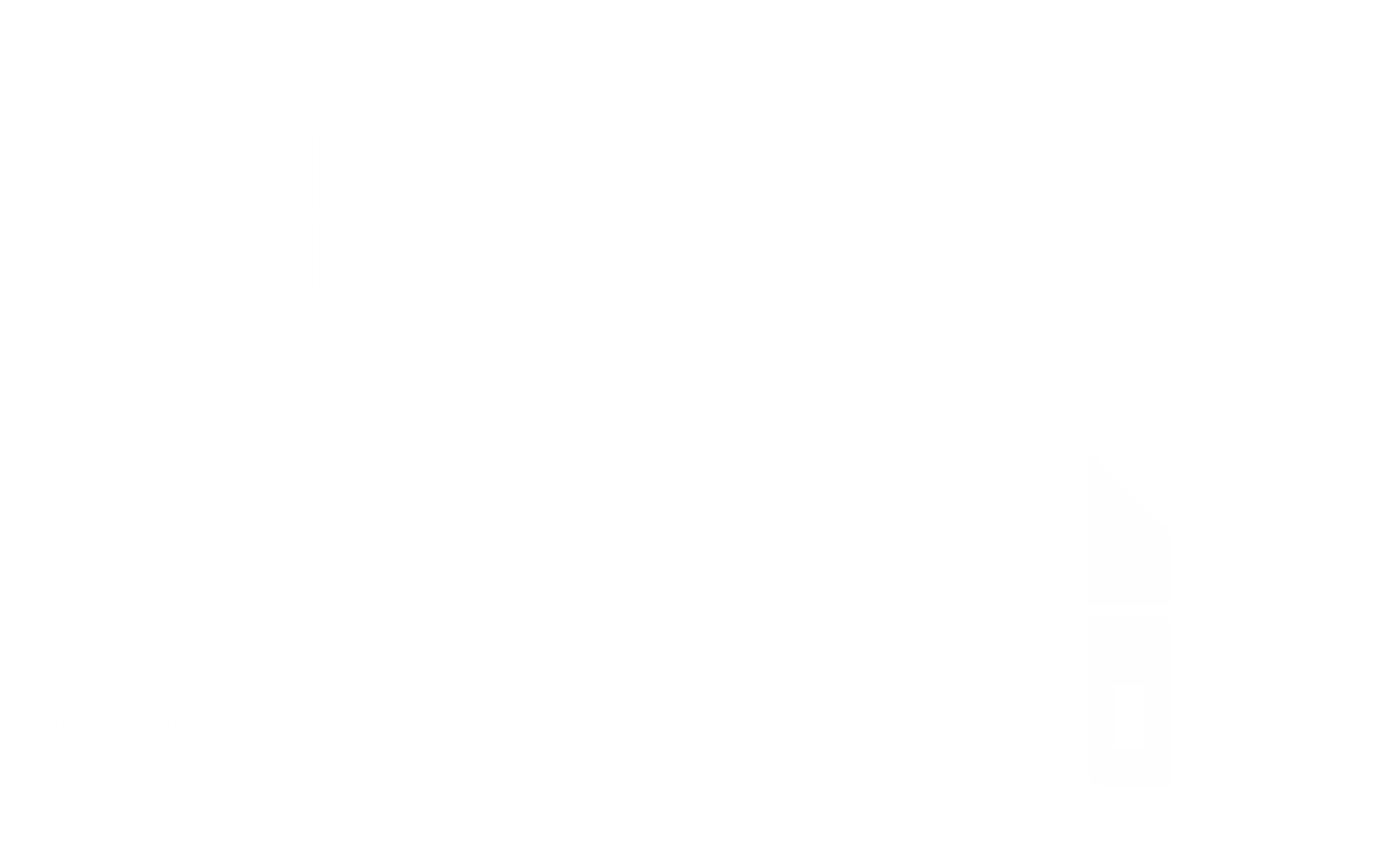 Intranet
Intranet
How to use theQuFirewall
Download and install QuFirewall
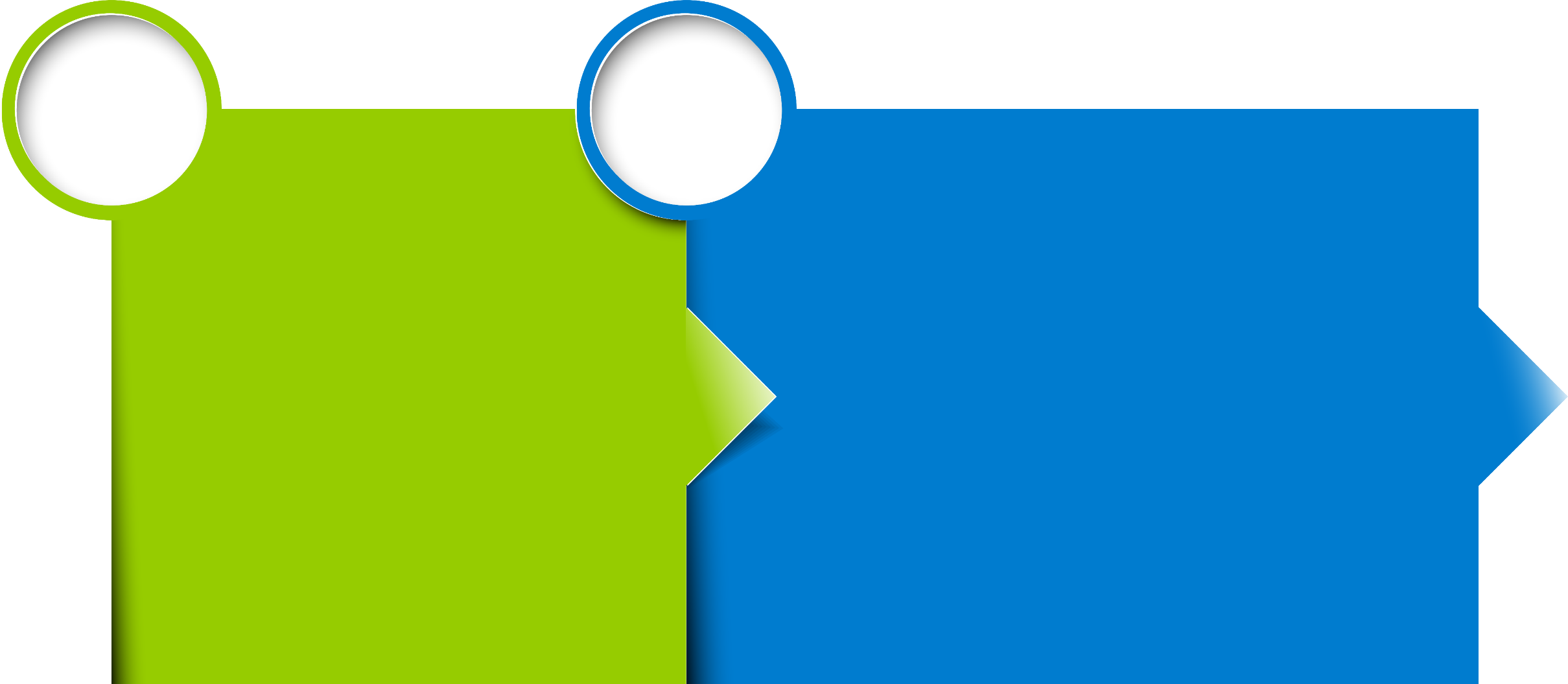 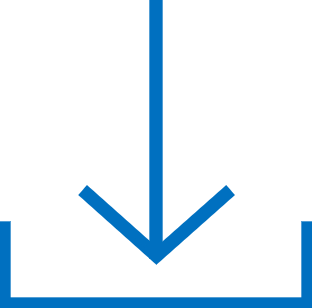 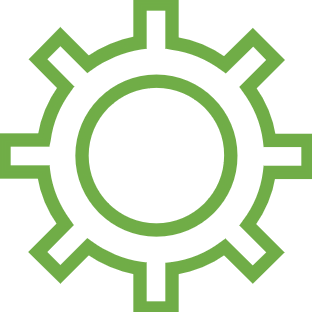 Download the QuFirewall app from App Center
Upgrade the NAS OS to QTS 4.5.1
Corresponding changes
[ Control Panel > Security > Allow/Deny list ]  will be controlled by QuFirewall
1
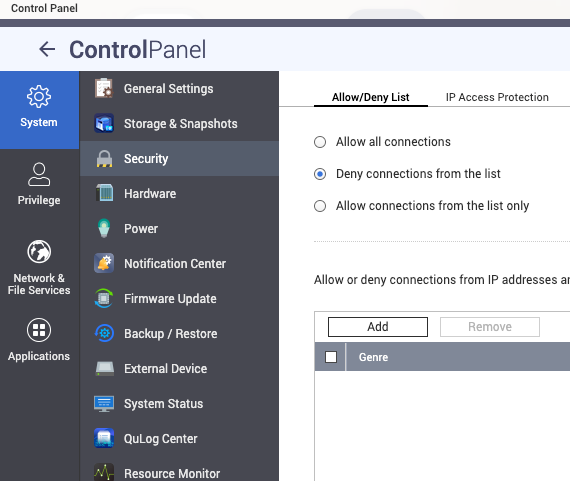 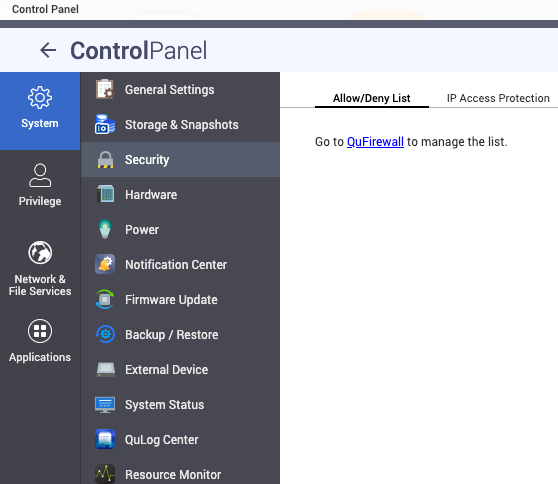 3
2
Corresponding changes
Security Counselor will ask you to install/enable QuFirewall for security management
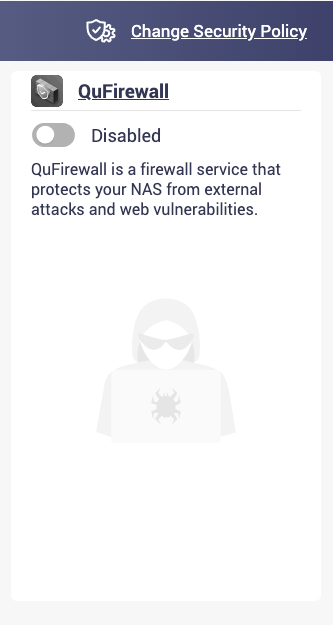 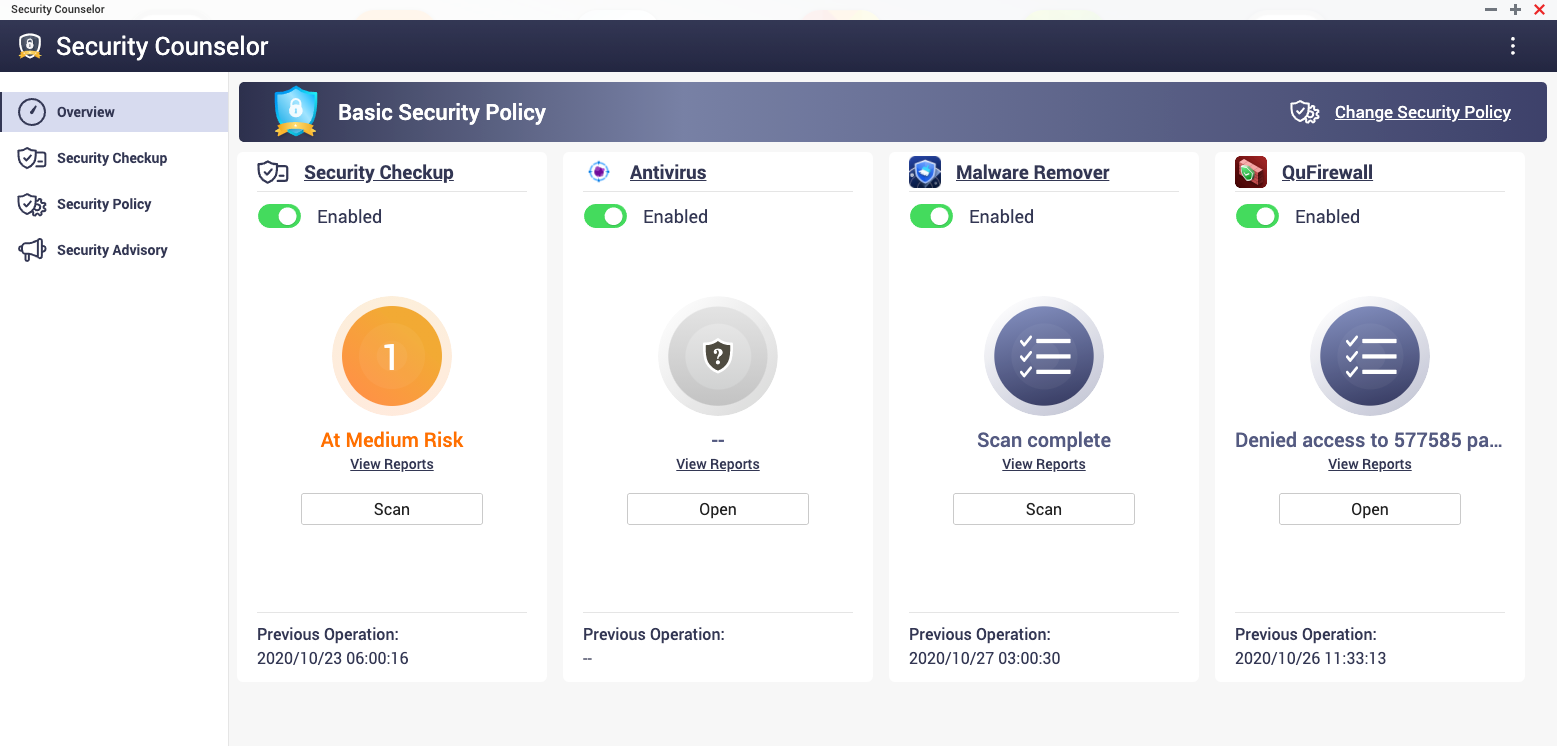 2
1
Three default profiles for users to get started
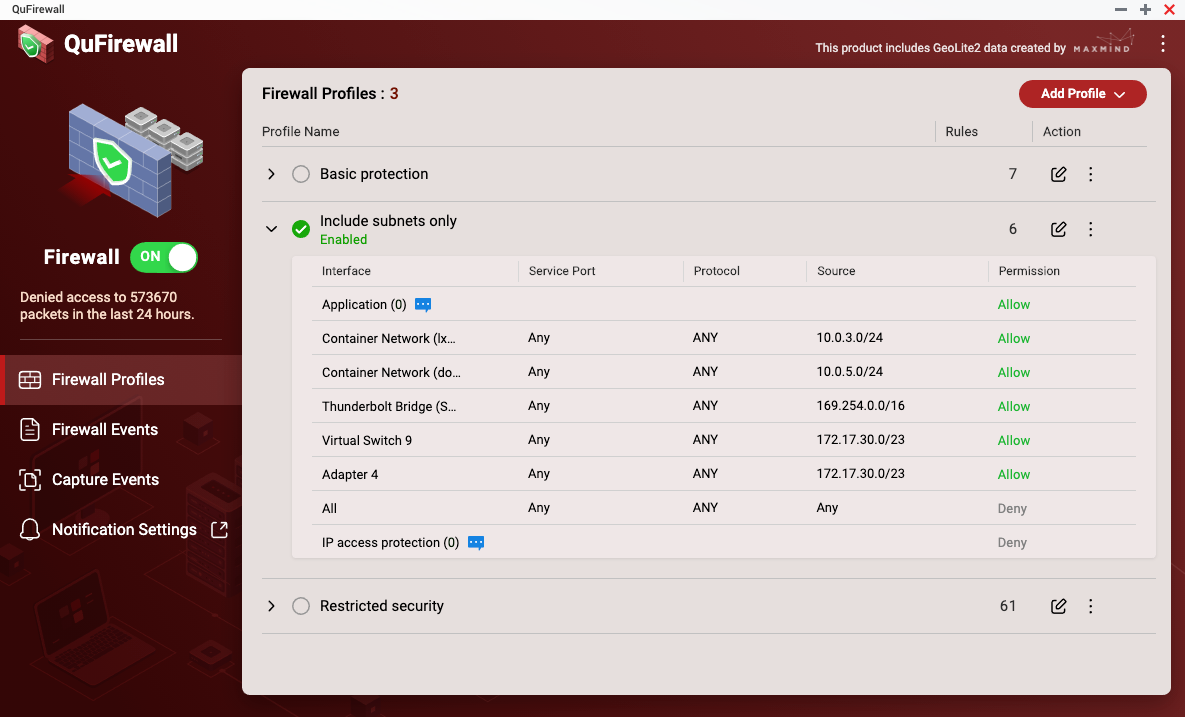 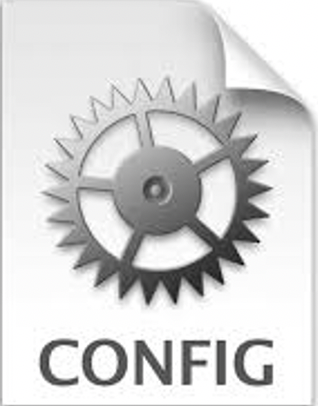 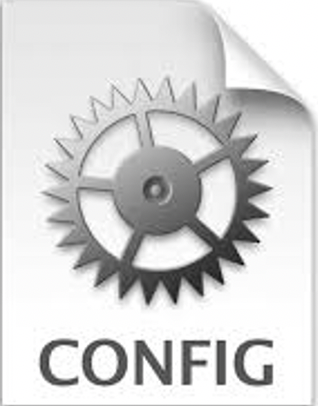 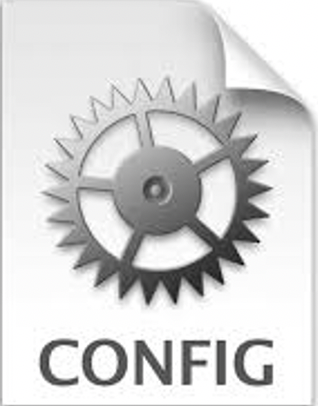 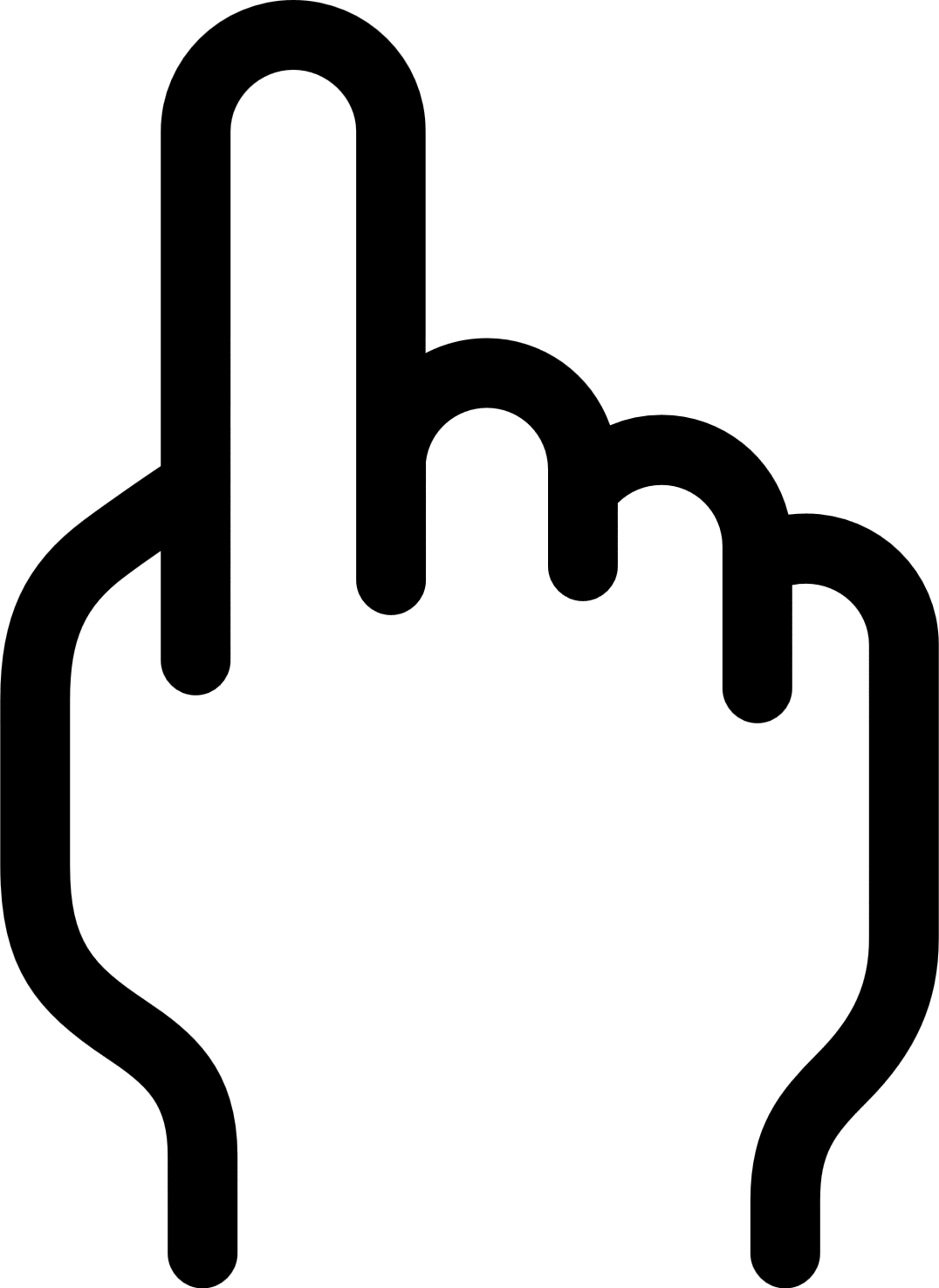 3 different initial profiles can bequickly applied
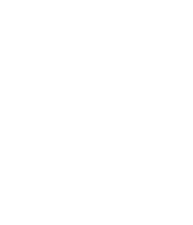 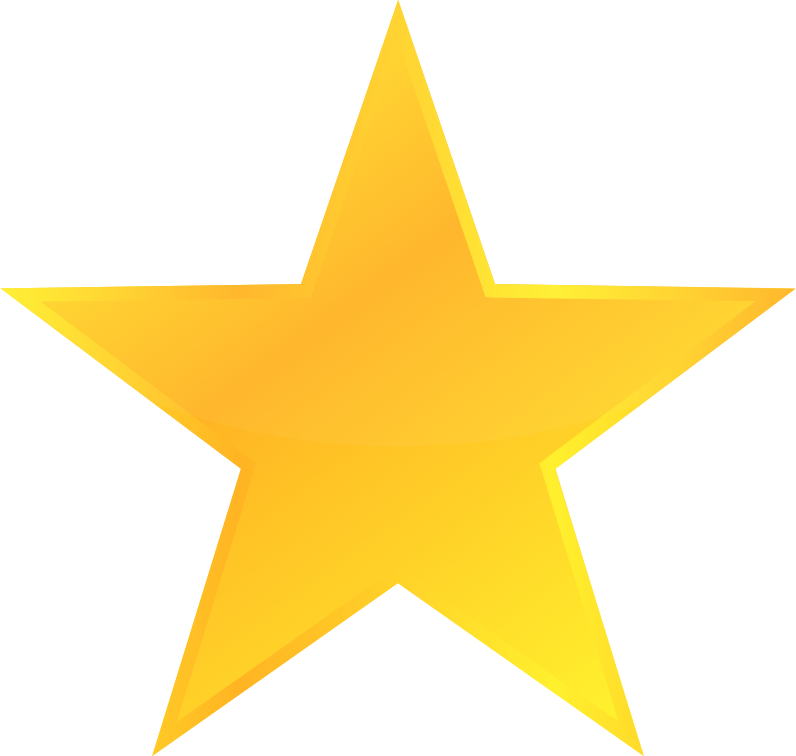 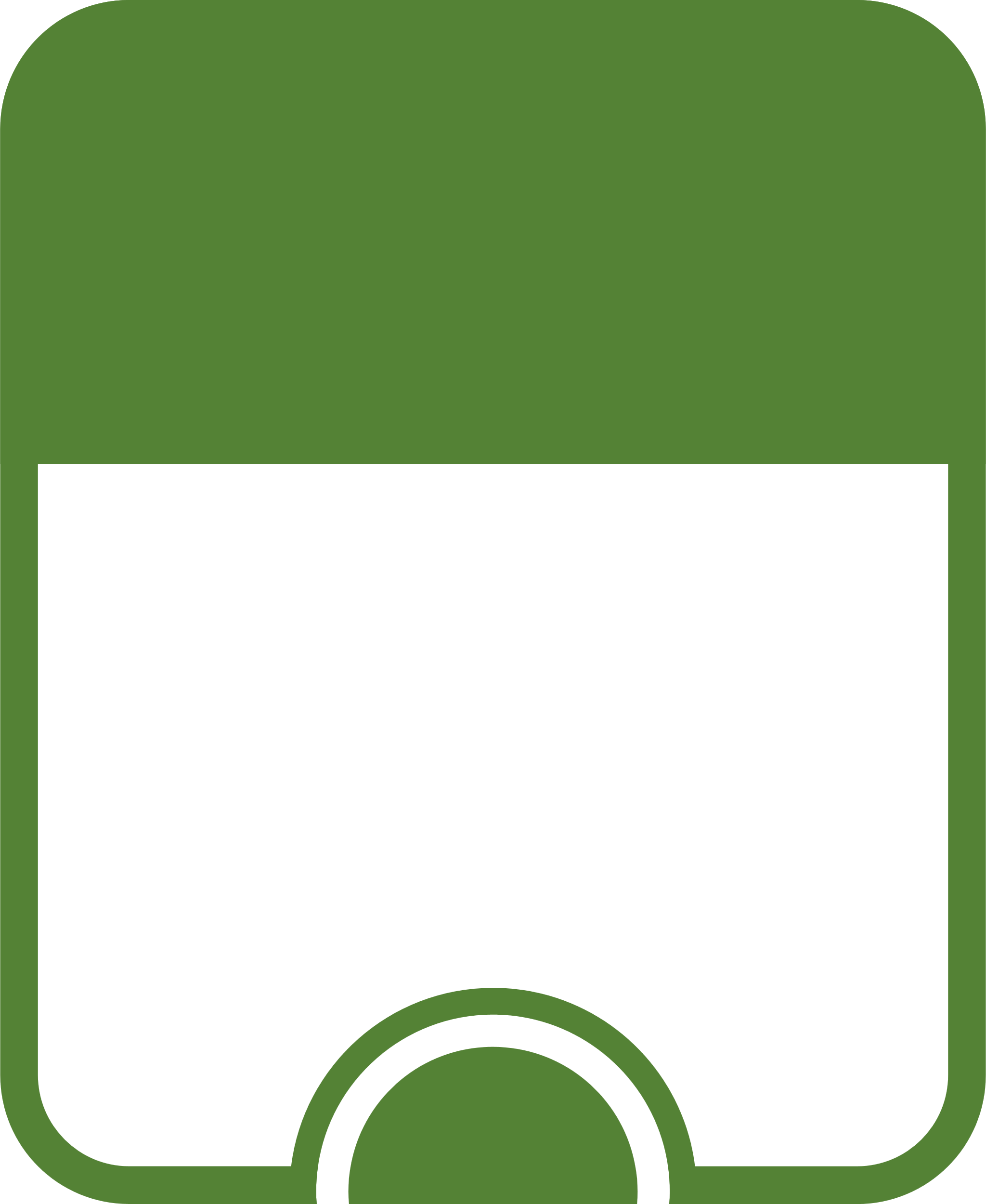 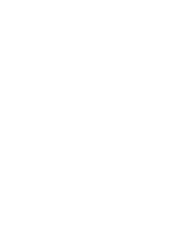 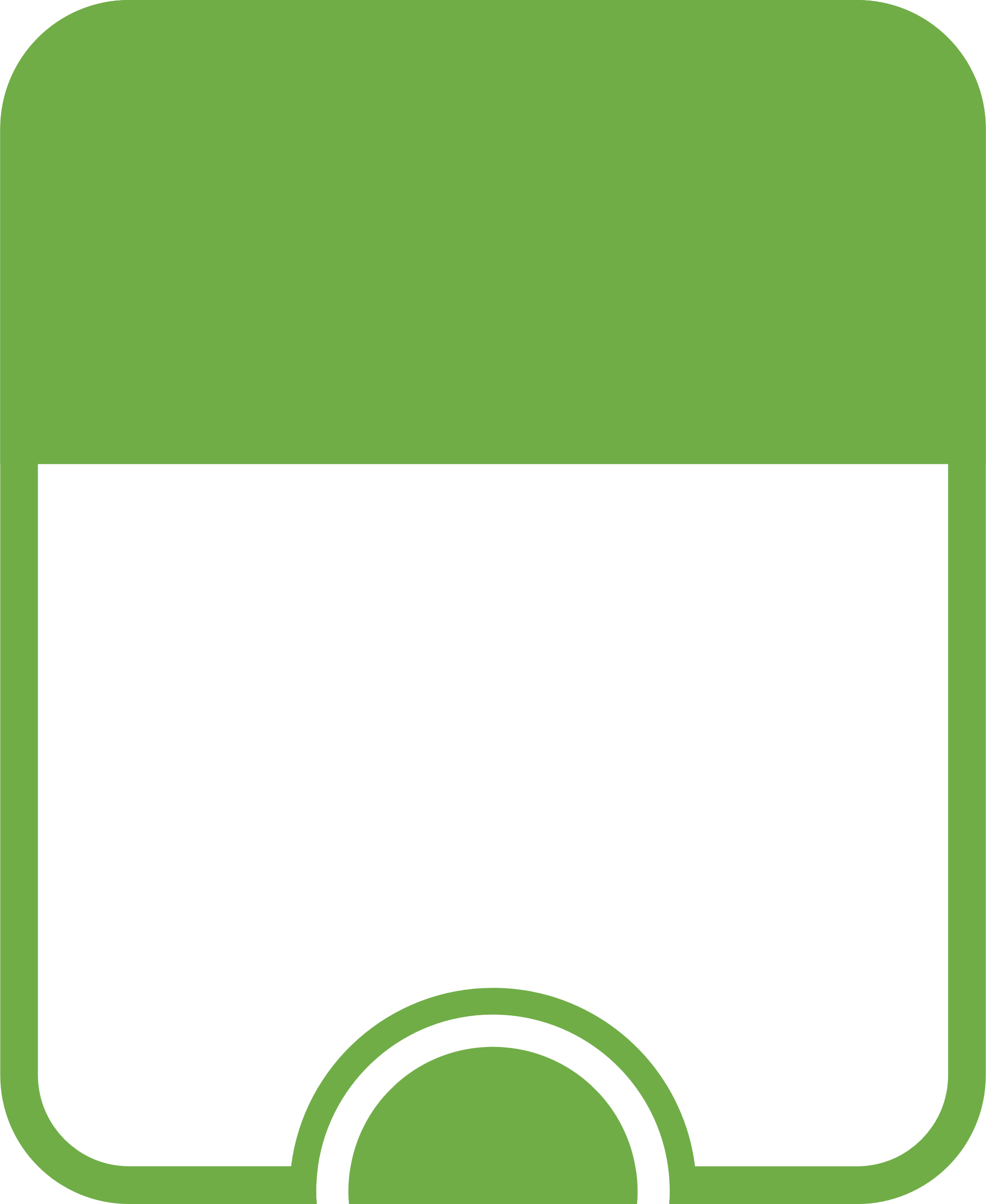 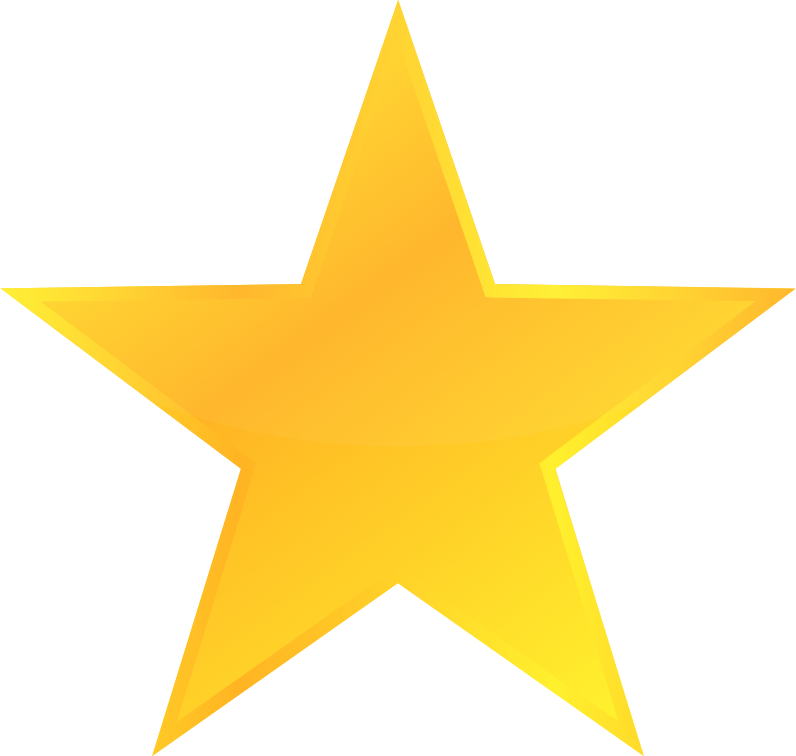 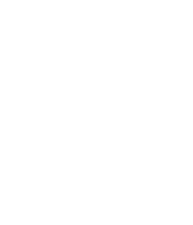 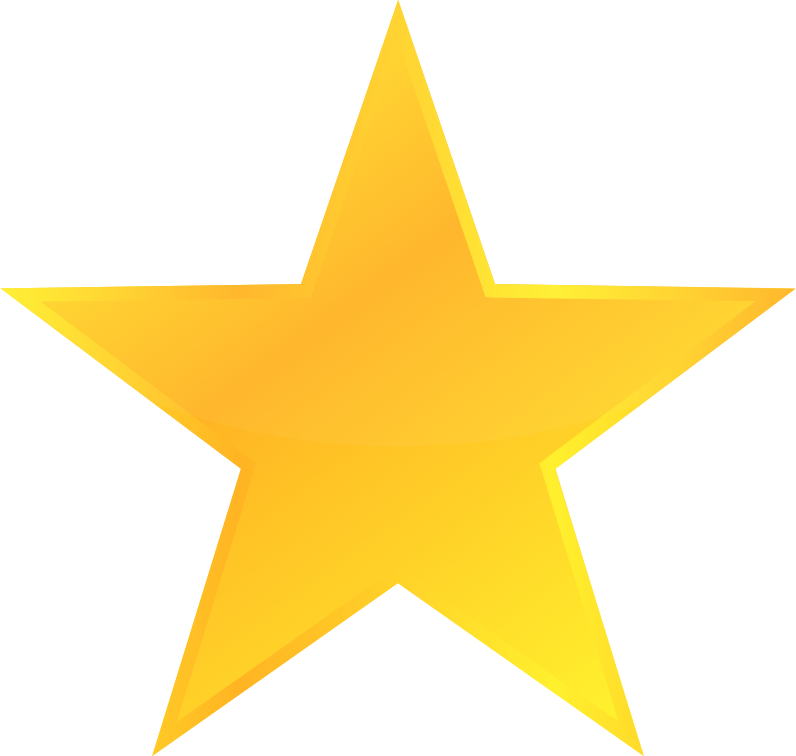 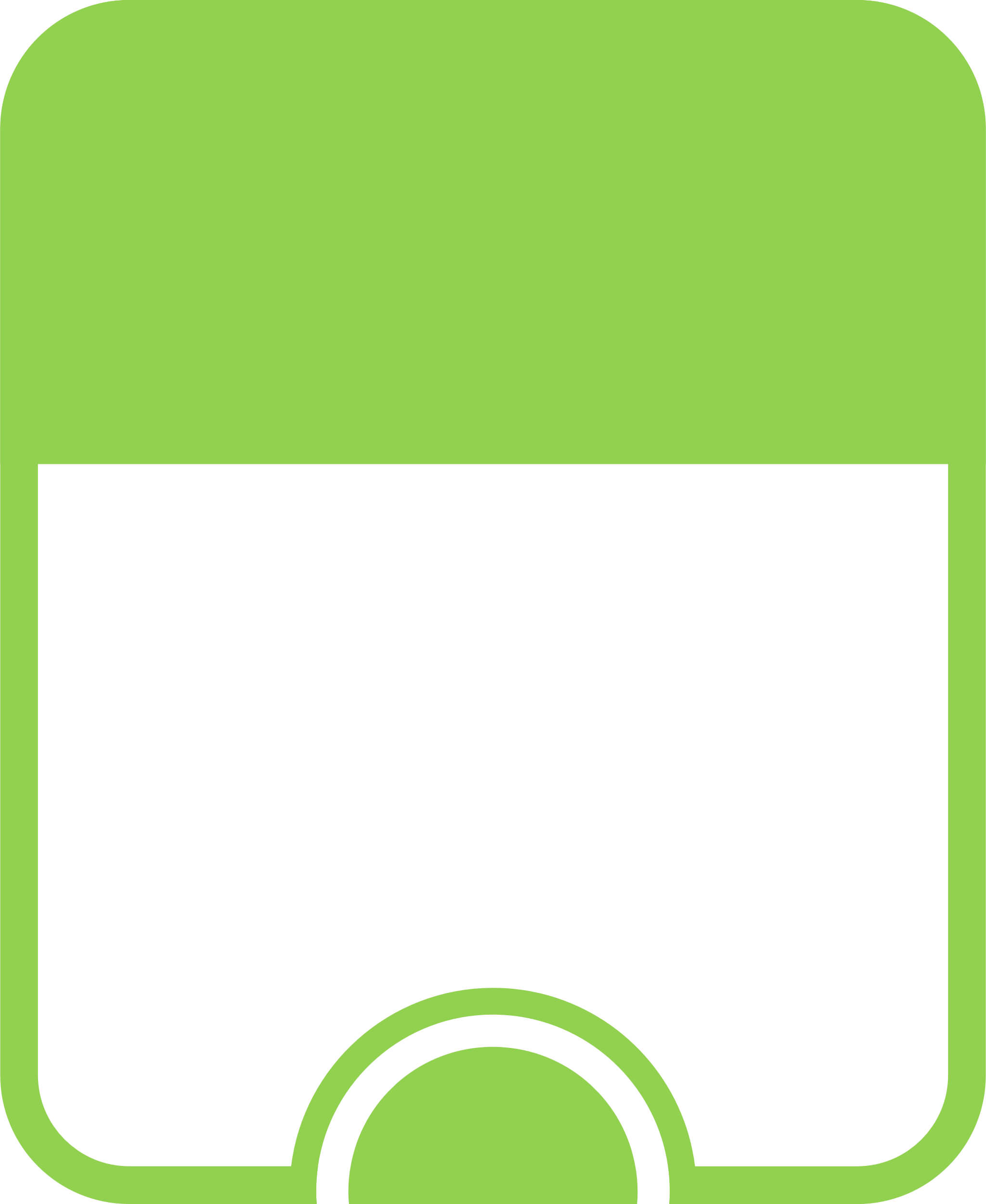 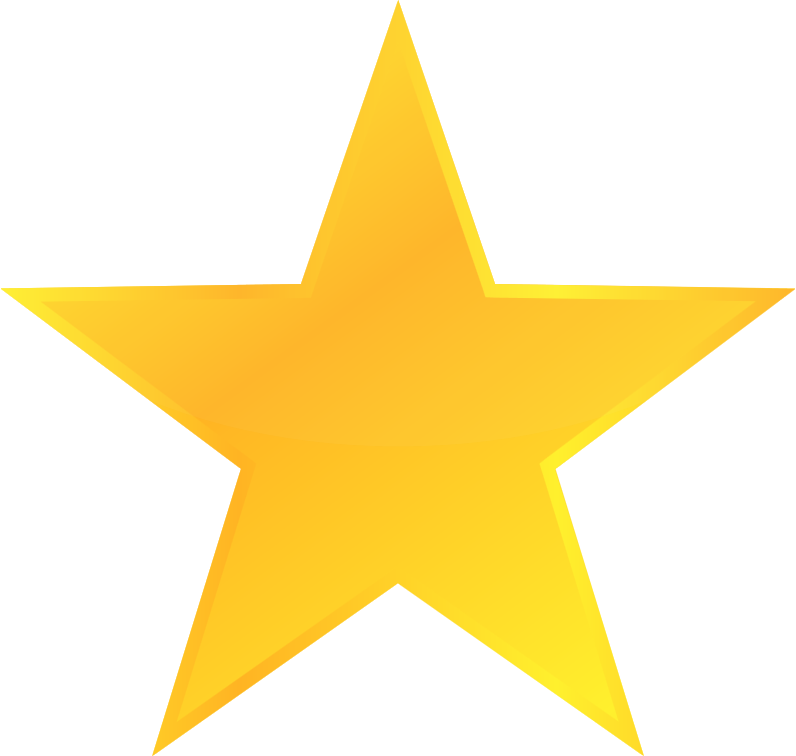 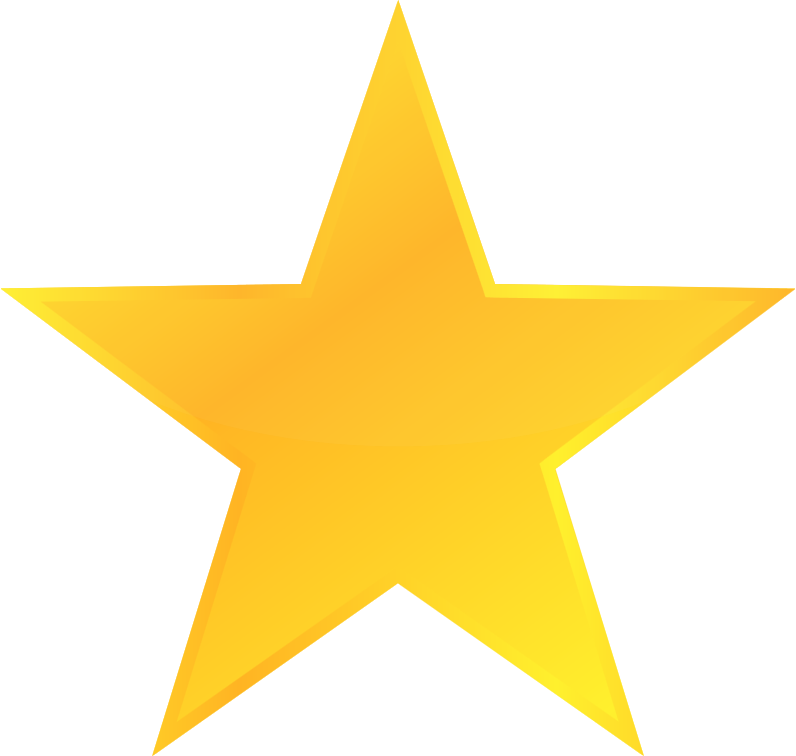 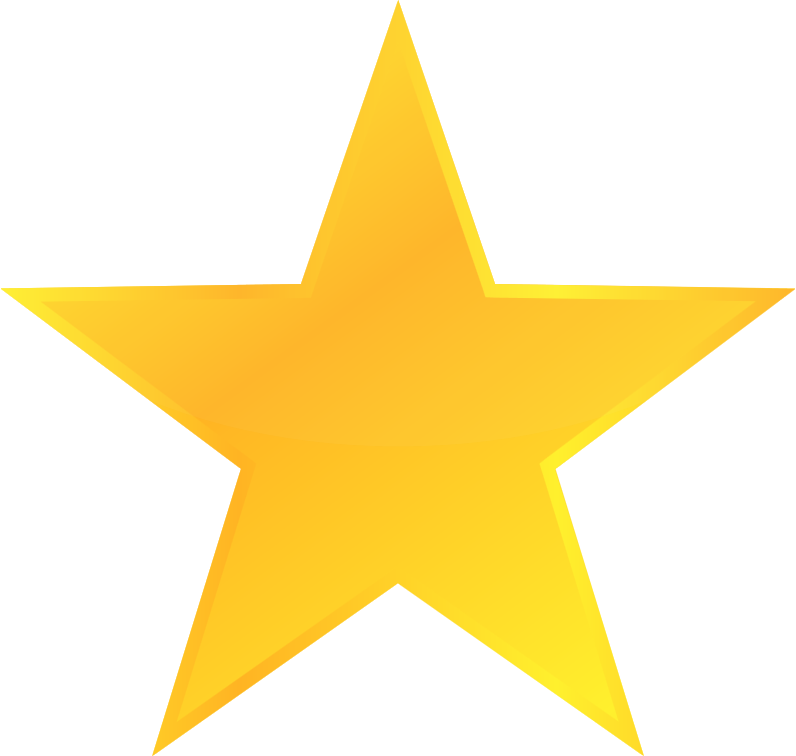 Restricted security
Include subnet only
Only local region IP address & limited services are allowed (HTTPS/HBS/Qbelt-VPN)
Basic Protection
Private LAN only and
same subnet
Only private LAN IP and local region IP address are allowed
(3rd-party apps are not supported)
Detect all subnet of each interface automatically
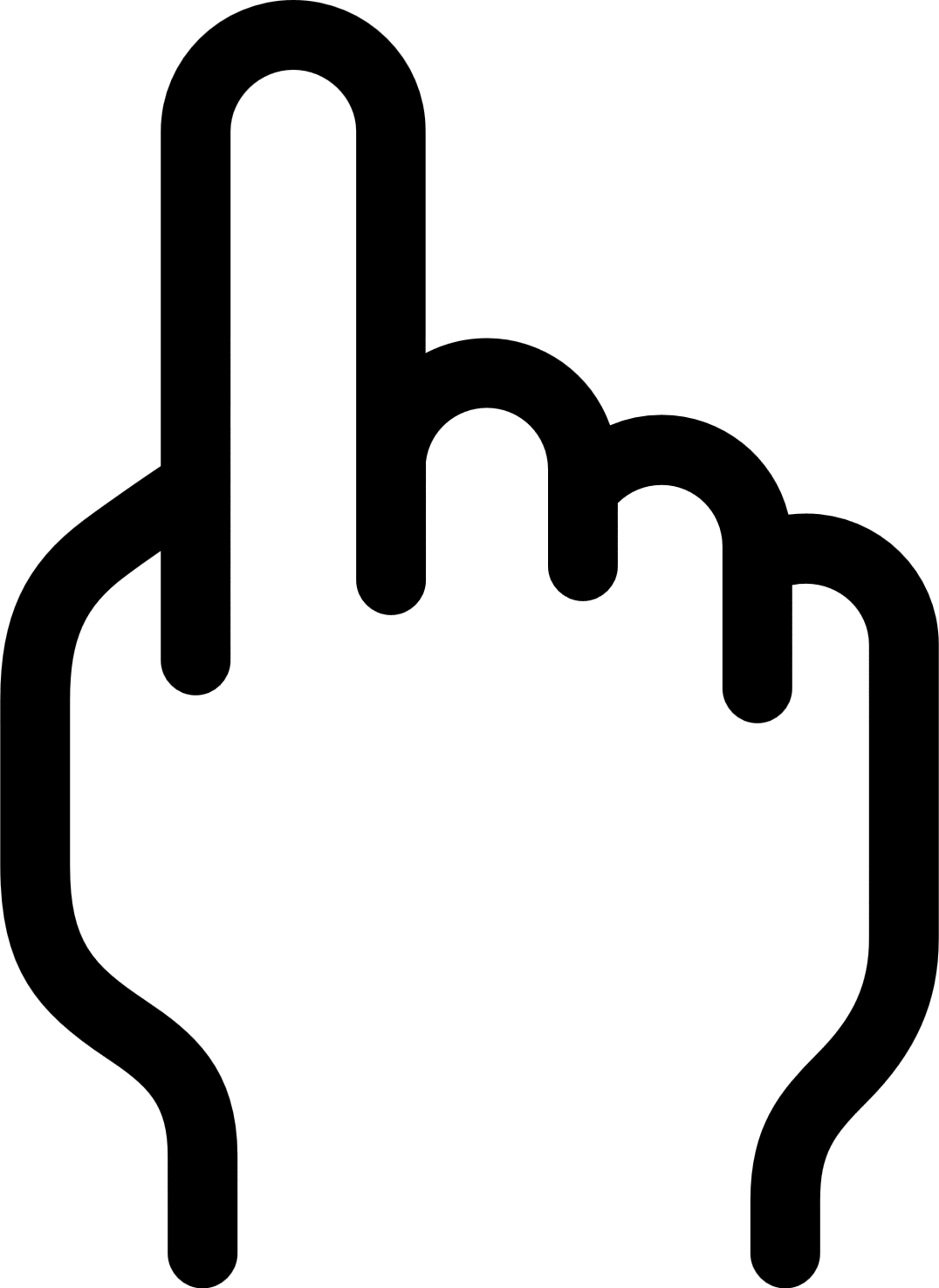 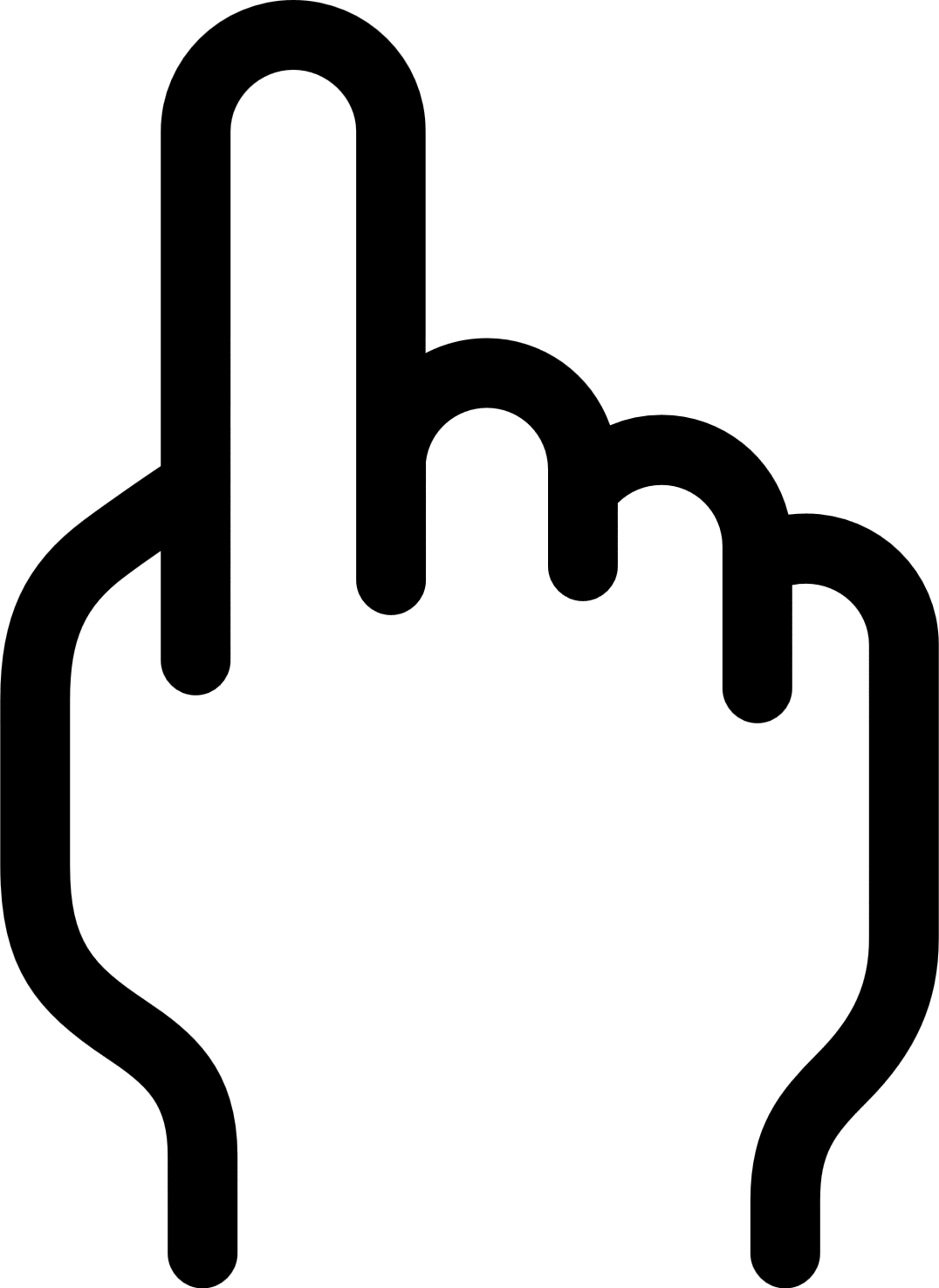 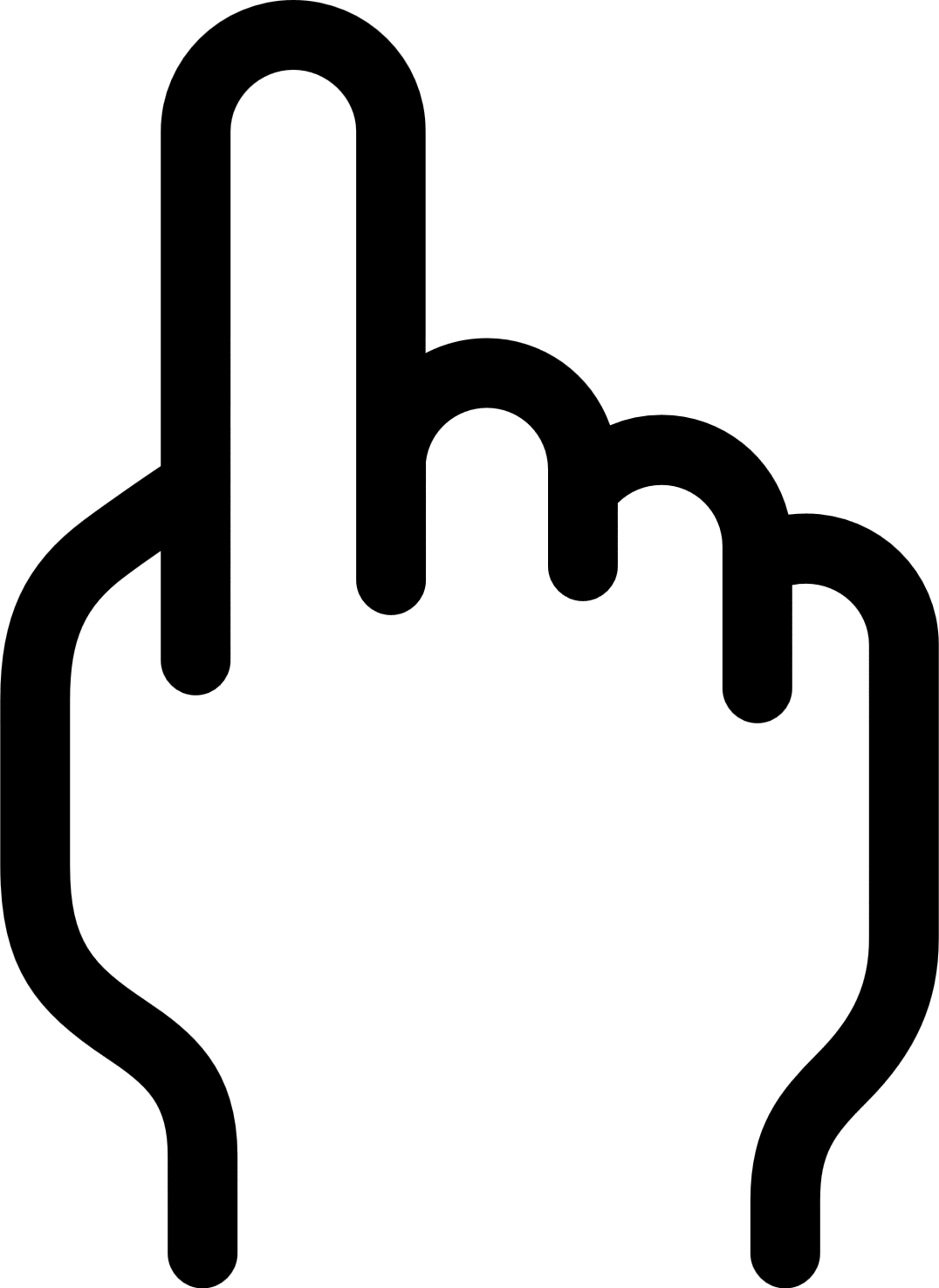 Limit the service range of NAS
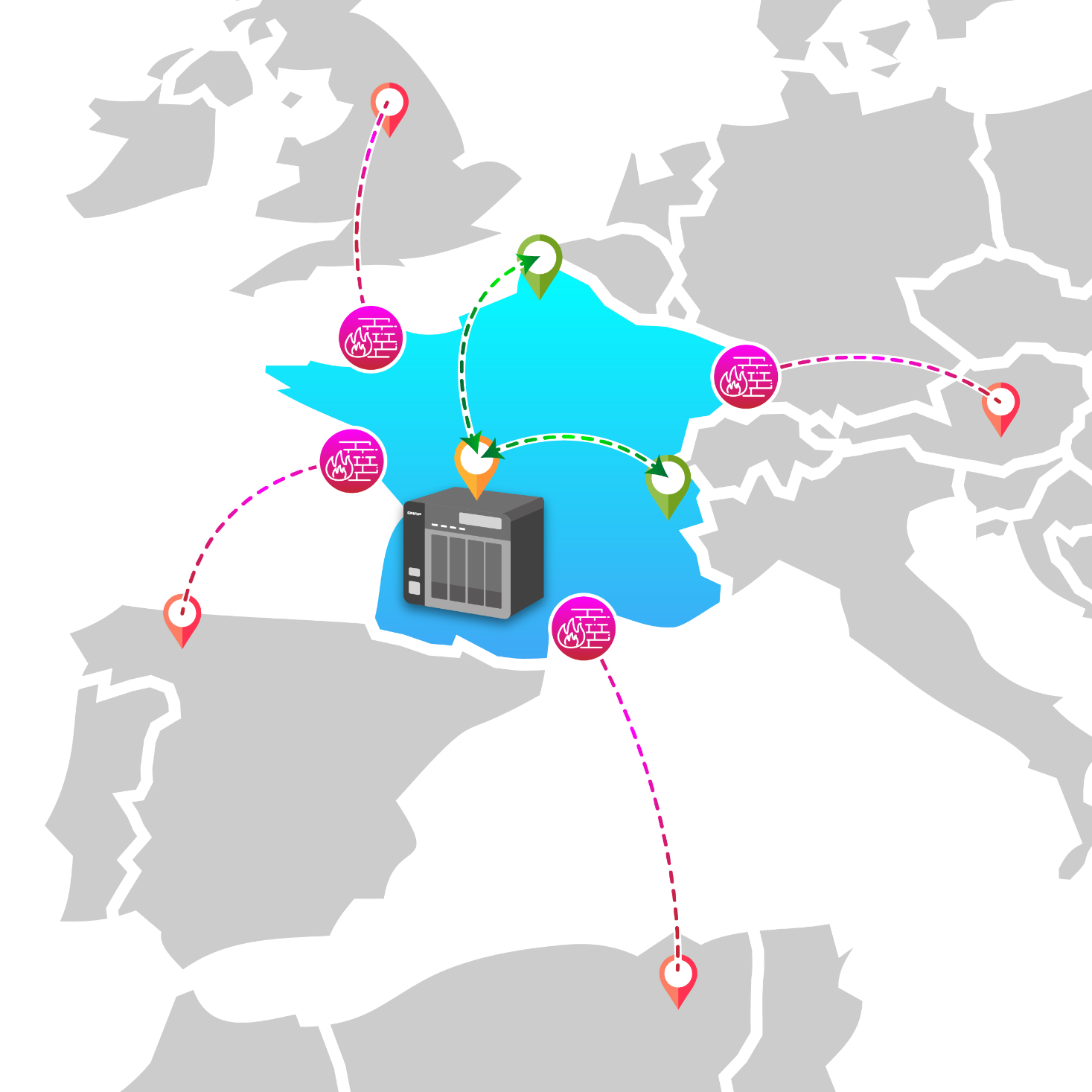 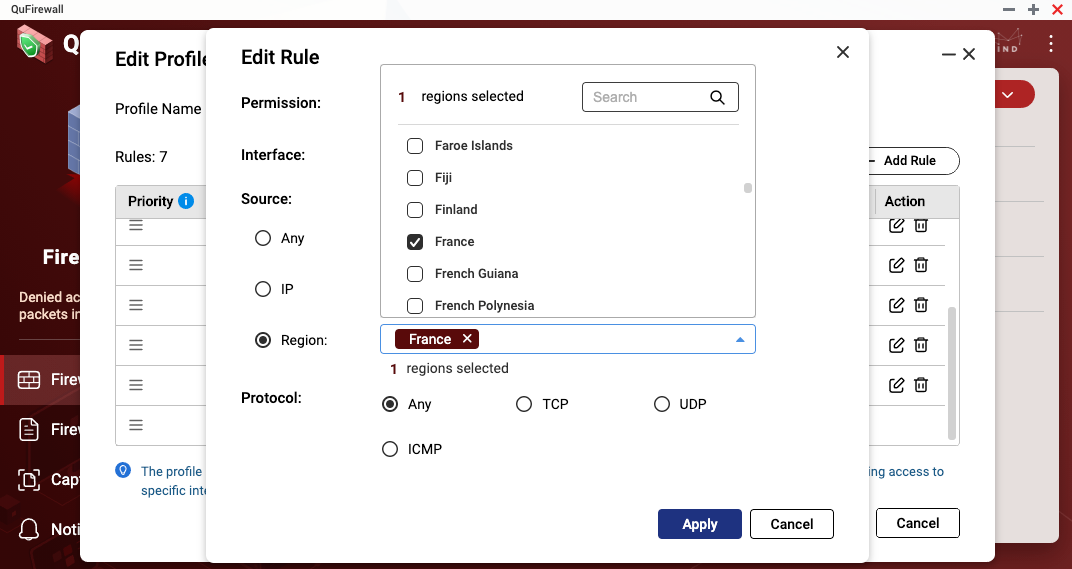 Block all connections outside the service area (Suspicious / unserviceable)
Check how many events have been triggered in the past period
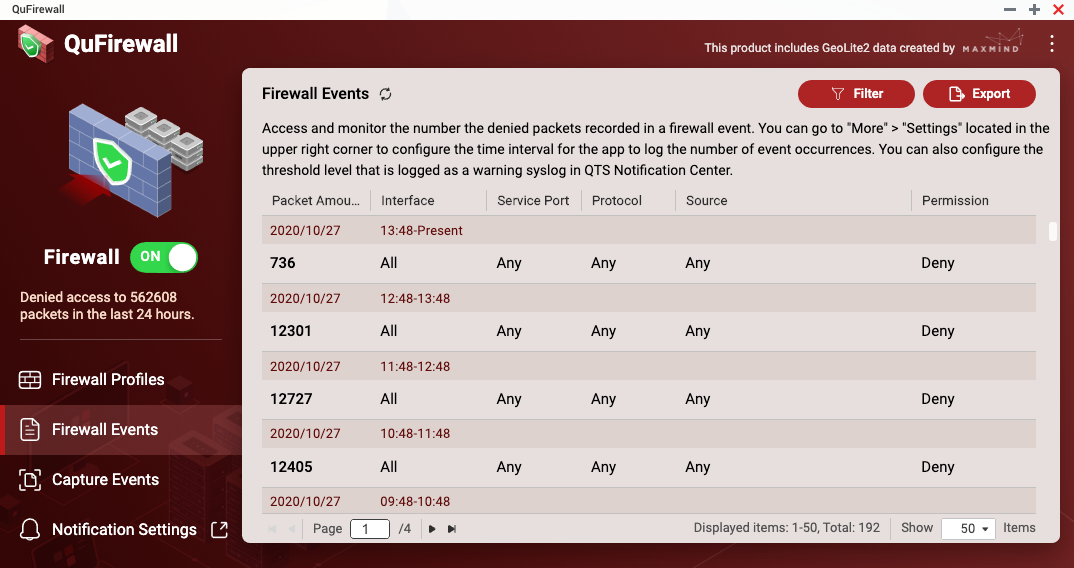 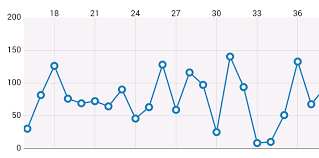 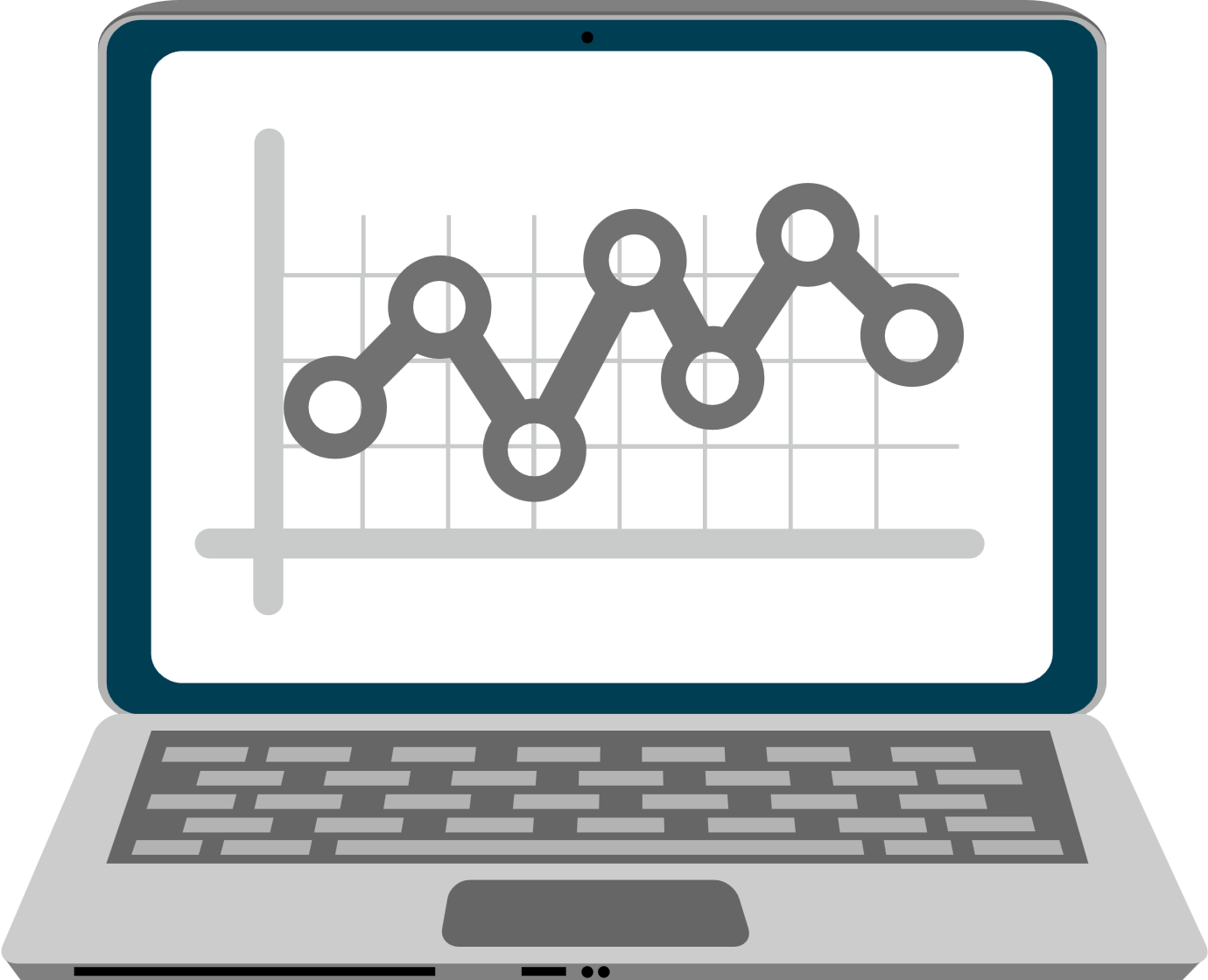 Capture the blocked packets in real timeto view the network status
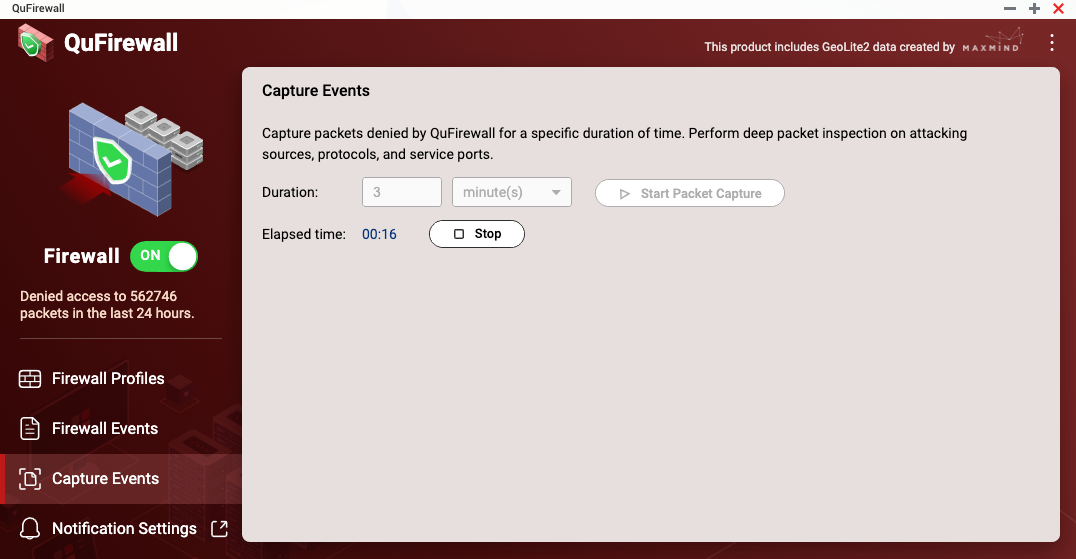 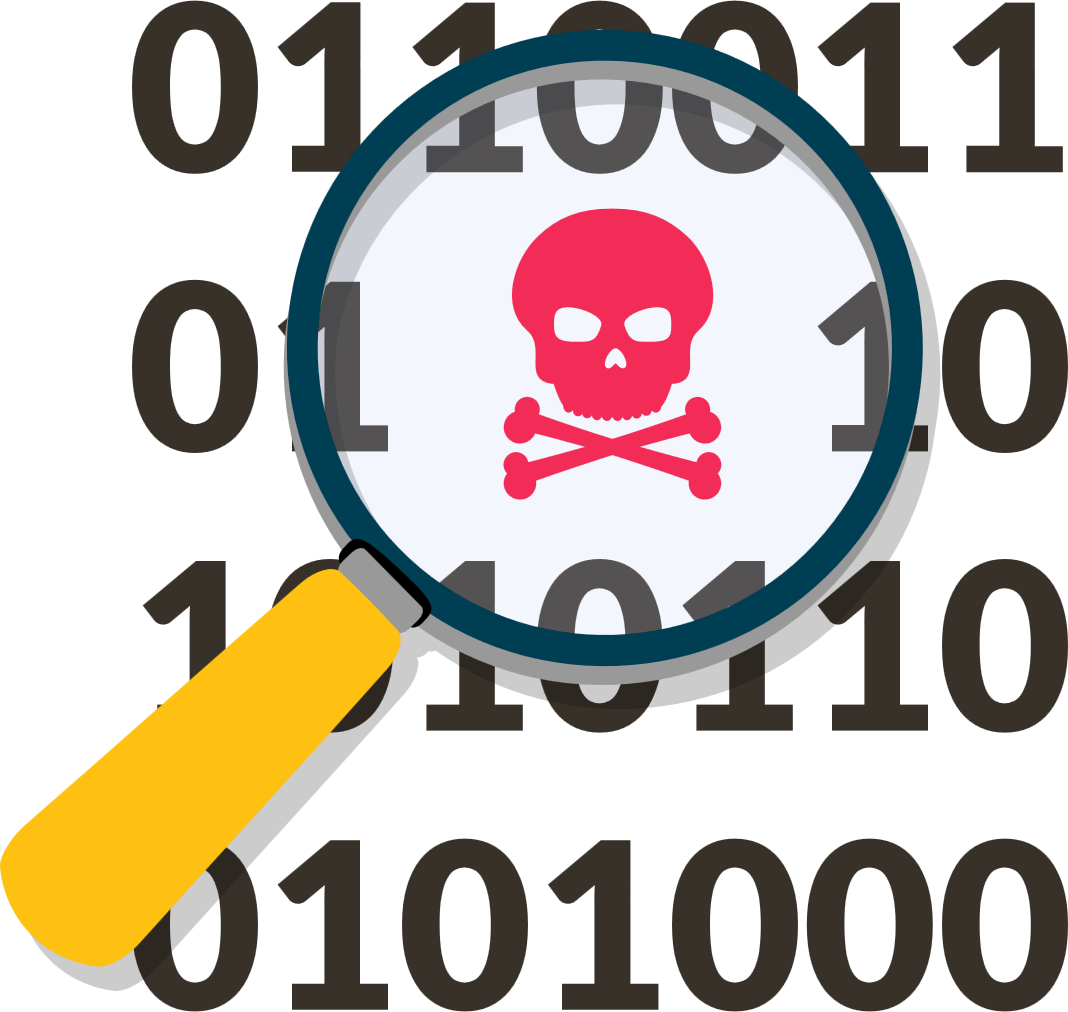 How to check packets and network status
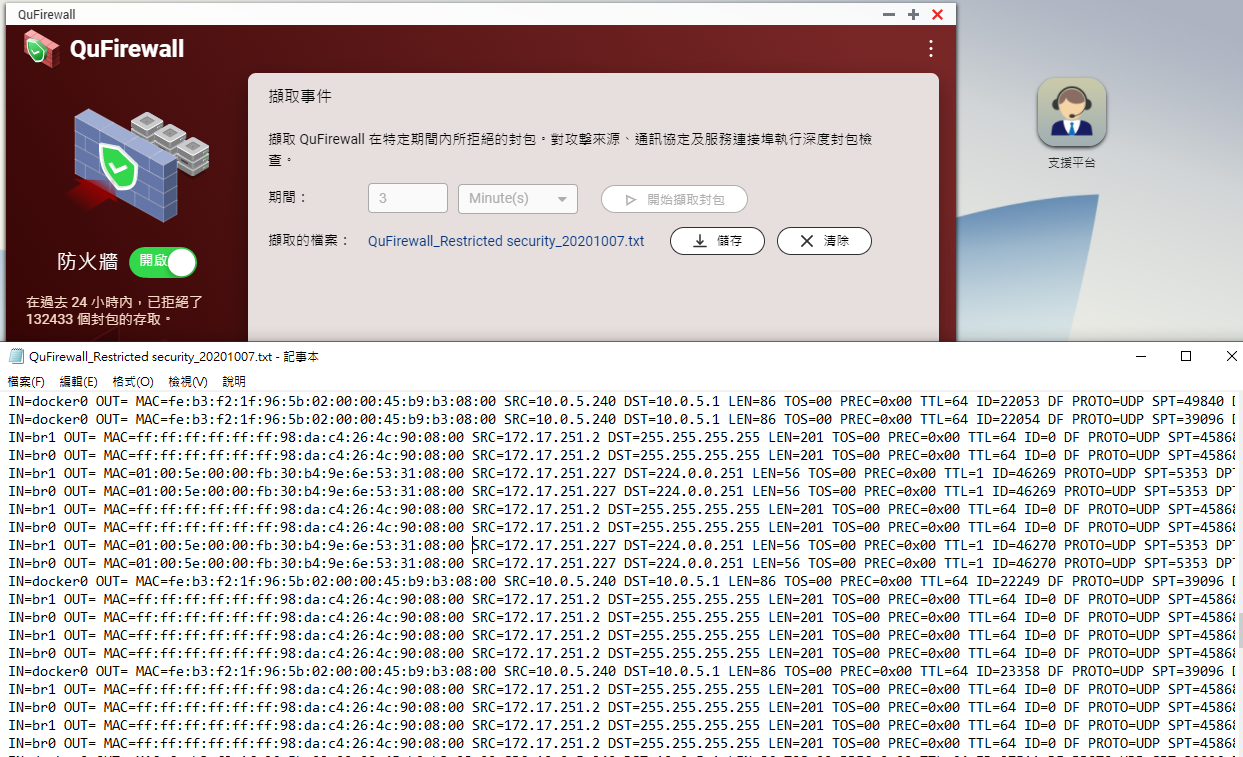 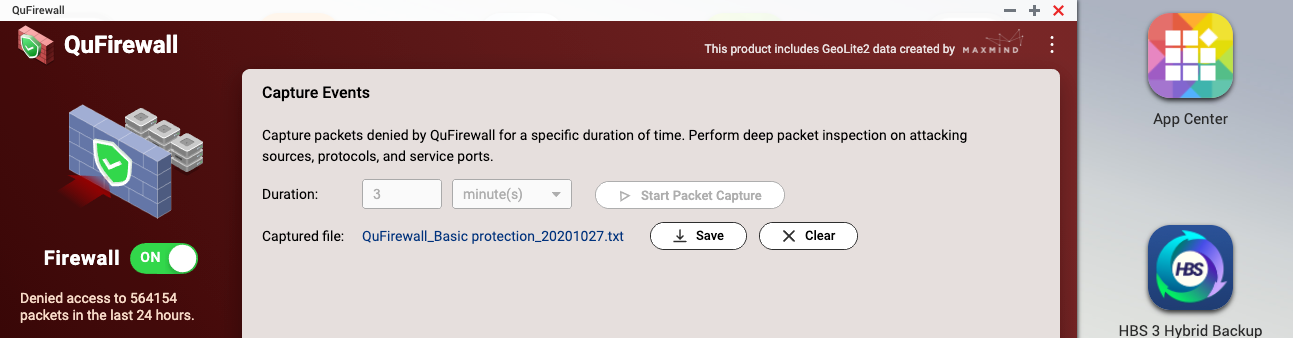 SRC: Source IP (Connection)
DST: Destination IP (local)
LEN: Packet size
TOS: Type of service
PREC: Precedence priority
PROTO: Packet protocol
SPT: Source port number
DPT: Destination port number
Proactive notifications of firewall settings changes and trigger events
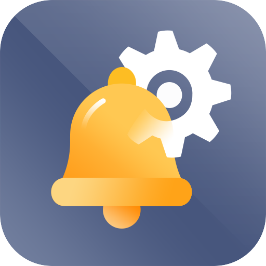 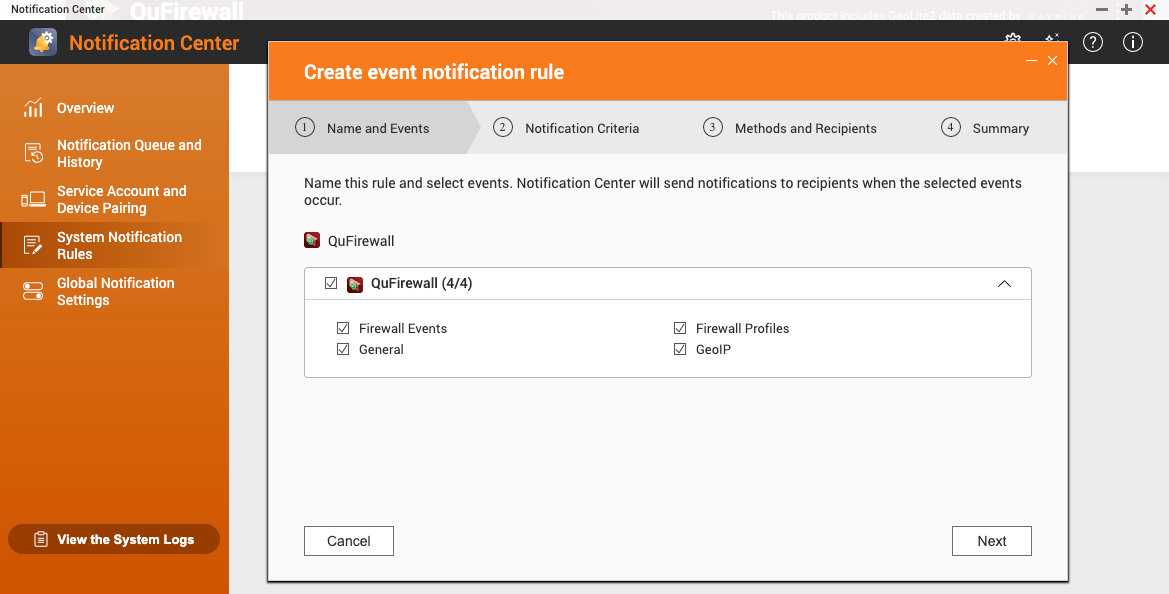 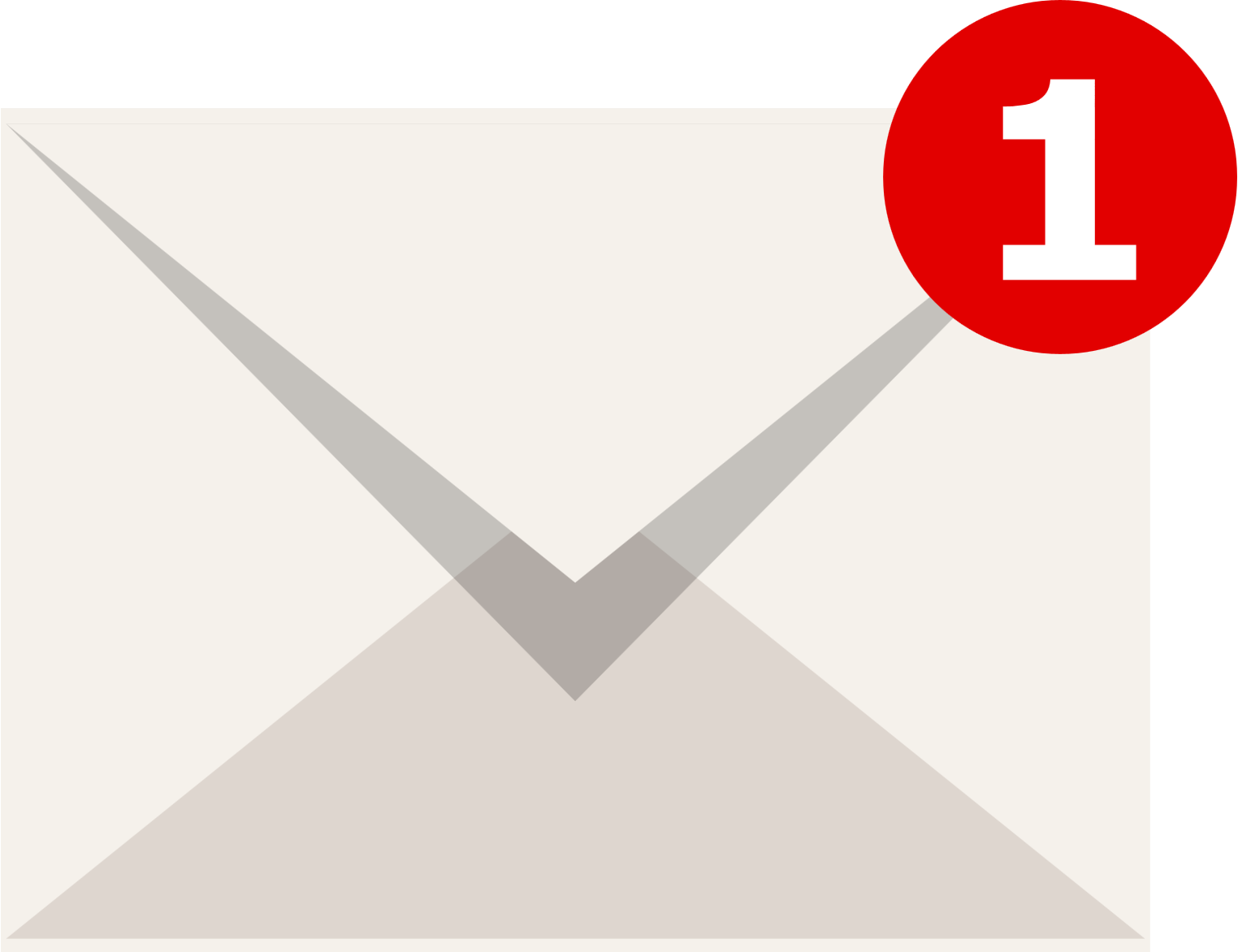 Applicable models
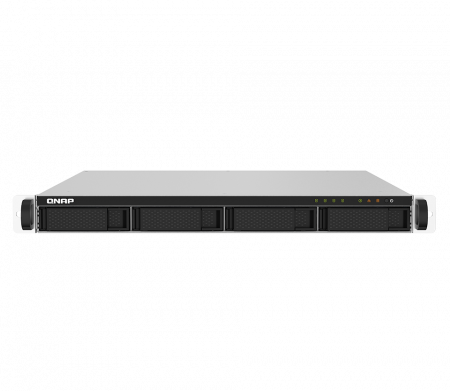 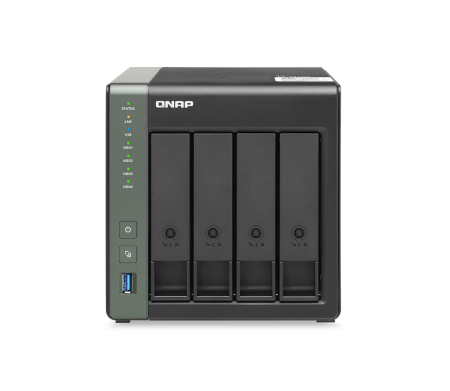 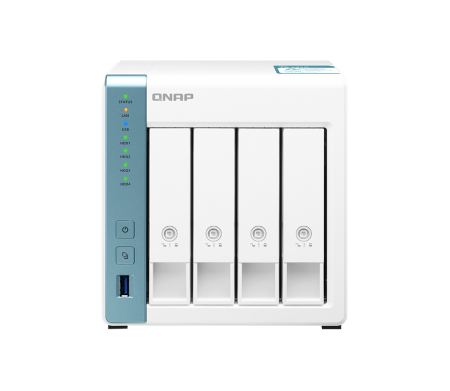 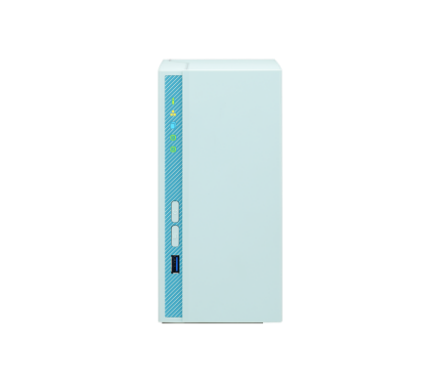 ARM based
NAS can
Support
QTS 4.5.1
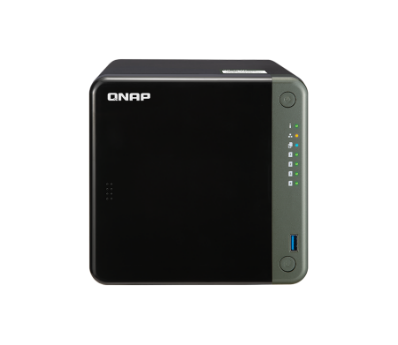 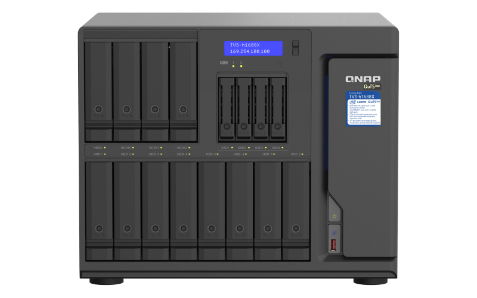 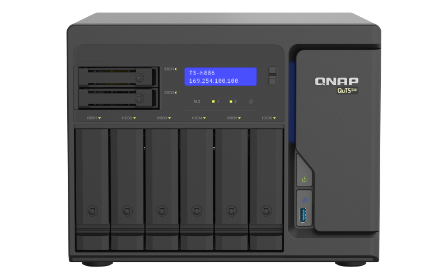 x86 SMB
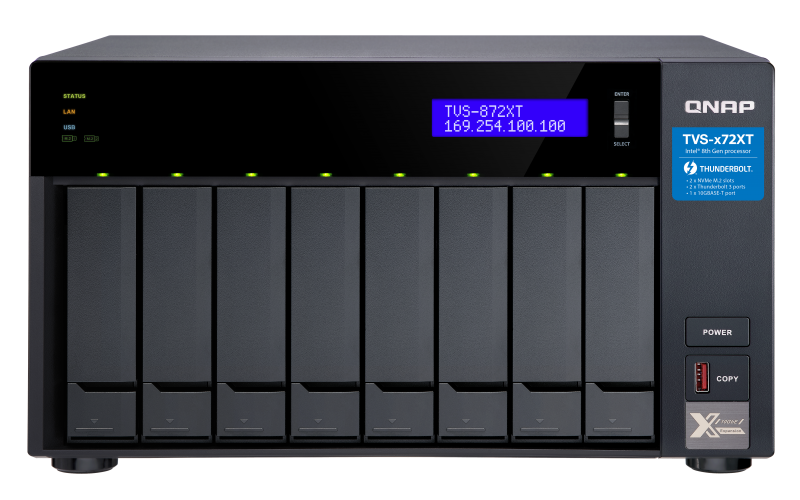 QuTS hero h4.5.1
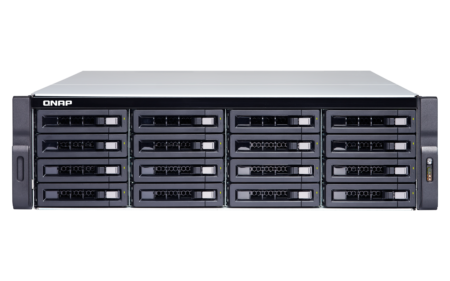 QuTScloudc4.5.3
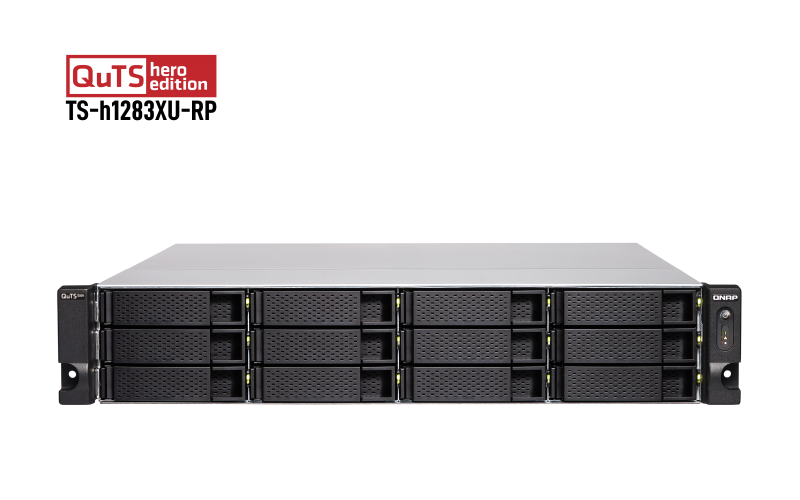 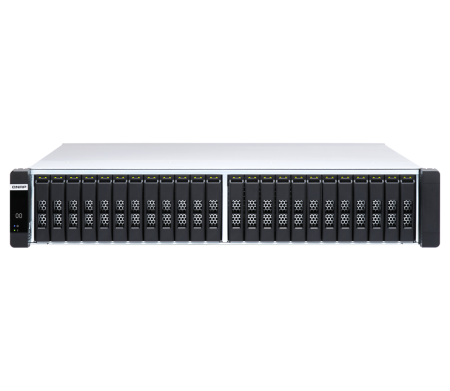 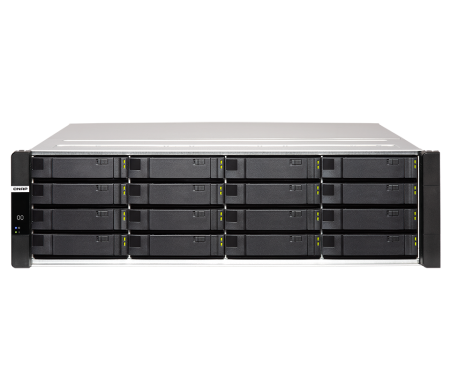 Enterprise
© 2020 Copyright is owned by QNAP Technology Co., Ltd. QNAP Technology reserves all rights. A trademark or mark used or registered by QNAP Technology Co., Ltd. The products and company names mentioned in the file may be trademarks owned by other companies.